storms = ['01l','02l','03l','04l','05l','06l','07l','08l','09l','10l','11l','12l','13l','14l','15l','16l','17l','18l','19l','20l','21l’ ‘22l’ ‘23l’ ‘24l’ ‘25l’ ‘26l’ ‘27l’ ‘28l’ ‘29l’ ‘30l’ ‘31l’

numnames_2020 = ['arthur','bertha','cristobal','dolly','edouard','fay','gonzalo','hanna','isaias','josephine','kyle','laura','marco','nana','omar','paulette','rene','sally','teddy','vicky','Wilfred,’alpha’,’beta’,’gamma’,’delta’,’epsilon’,’zeta’,’eta’,’theta’,
‘iota’]
Best track link
https://www.nhc.noaa.gov/gis/best_track/?C=N;O=D
2020 Glider Picket line and Hurricane Tracks
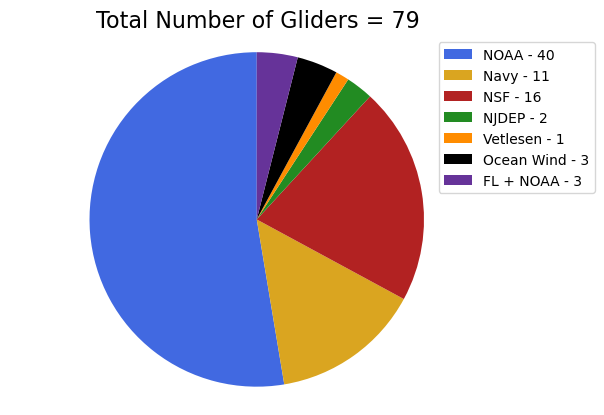 Total number of gliders = 79
Total number of glider profiles = 183377
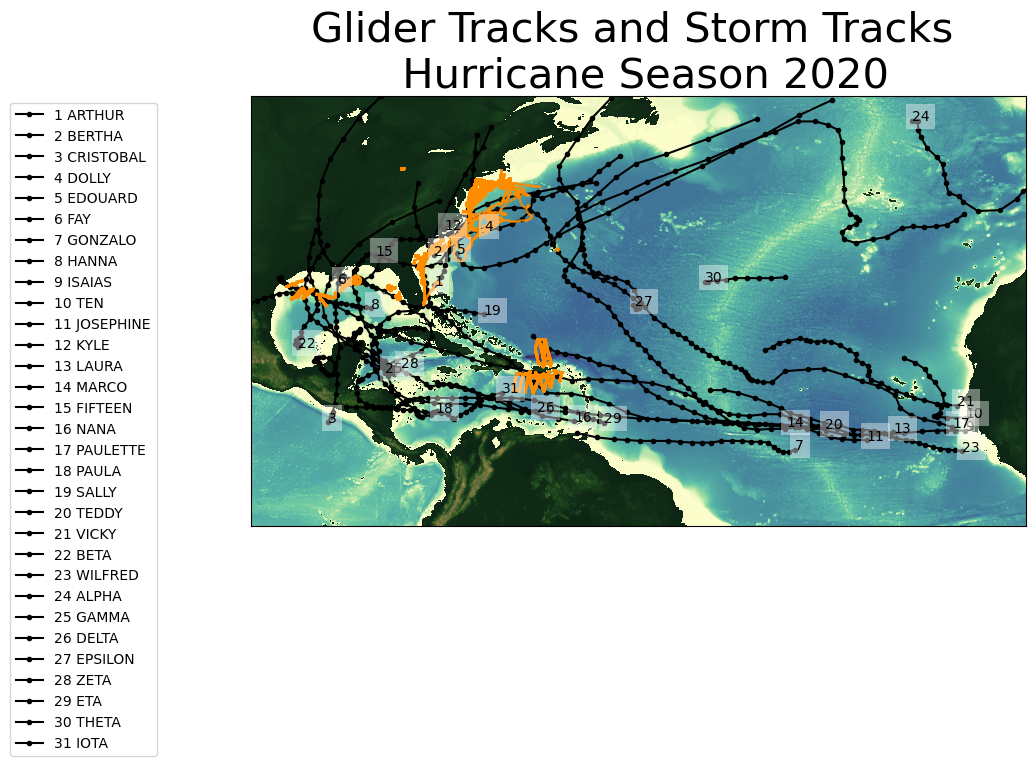 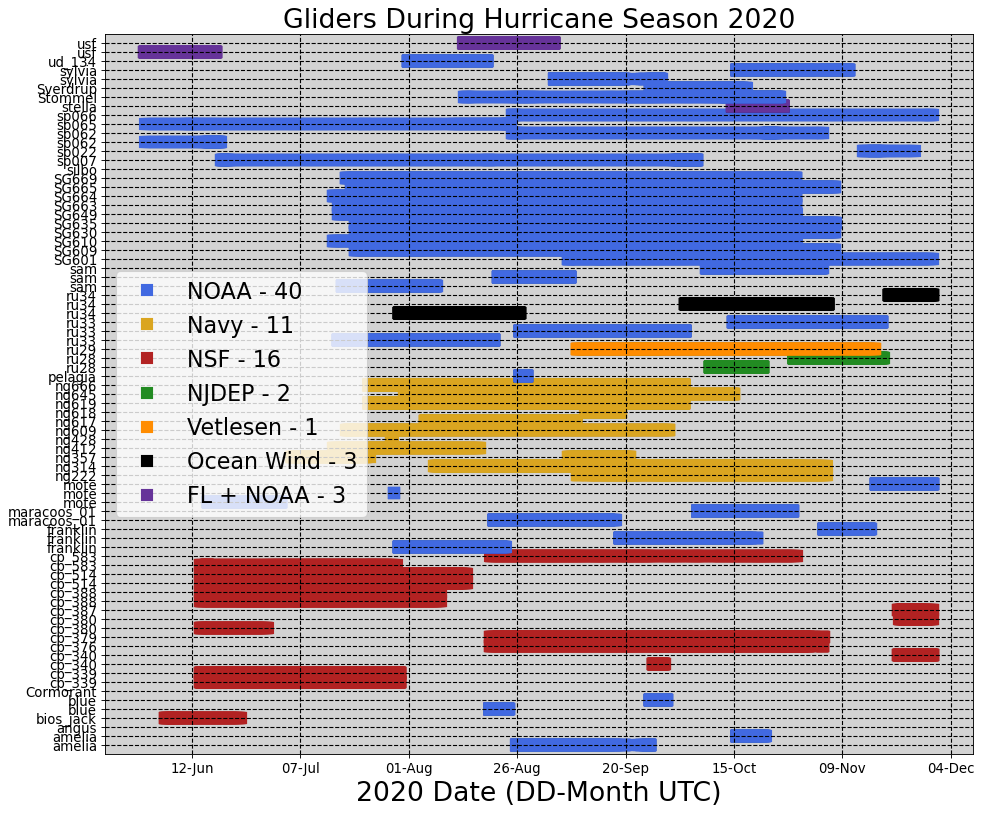 Total number of deployments = 79
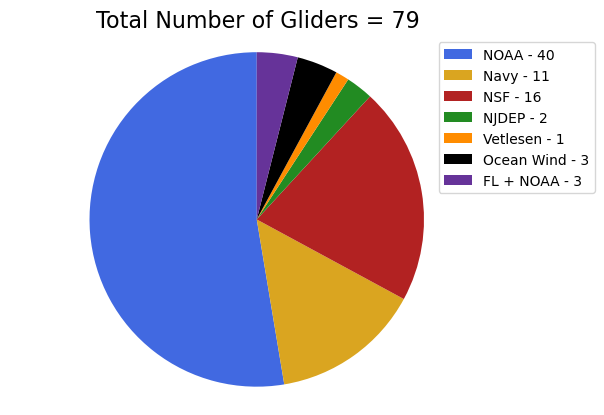 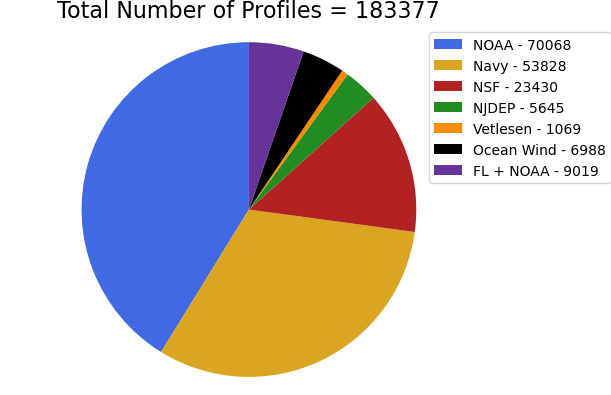 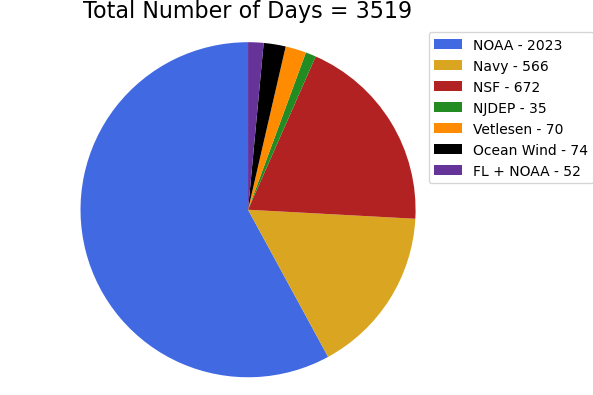 Arthur
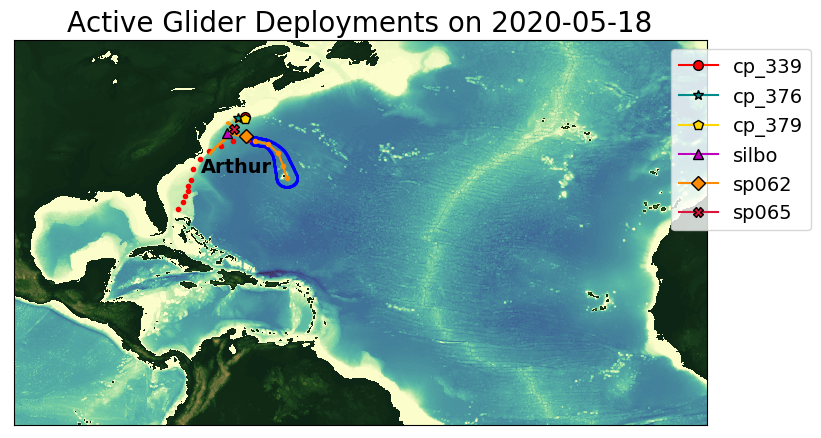 Bertha
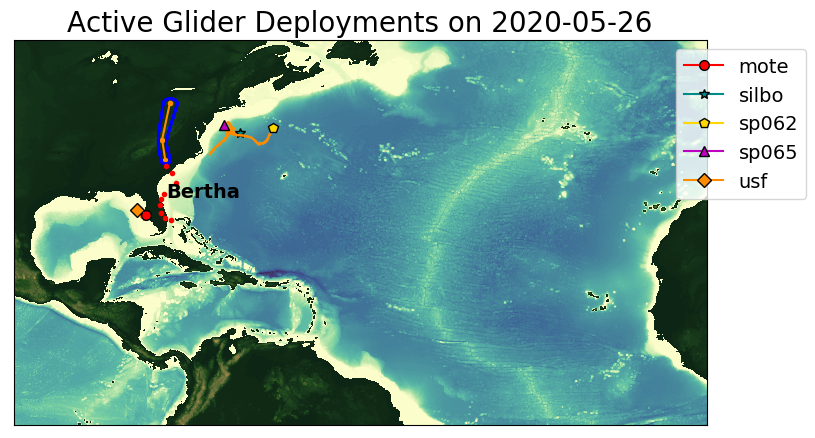 Cristobal
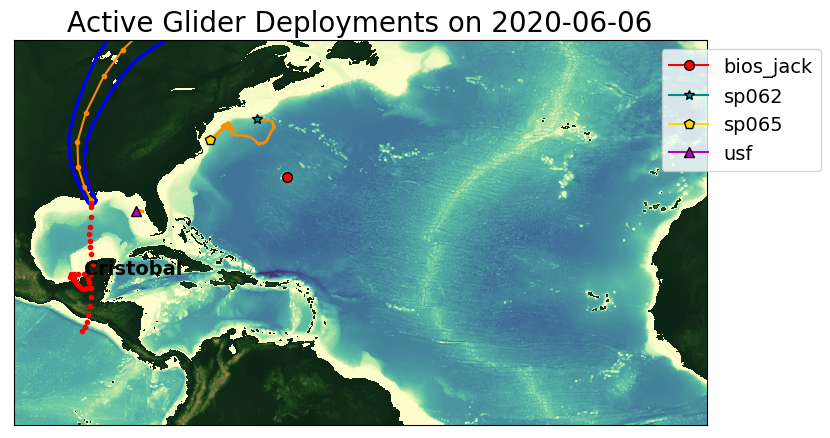 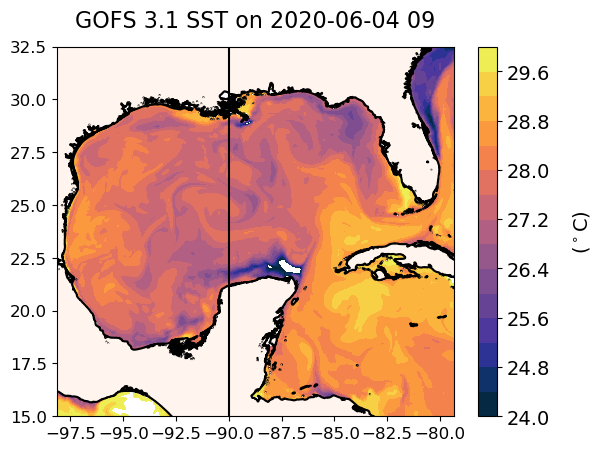 Cristobal
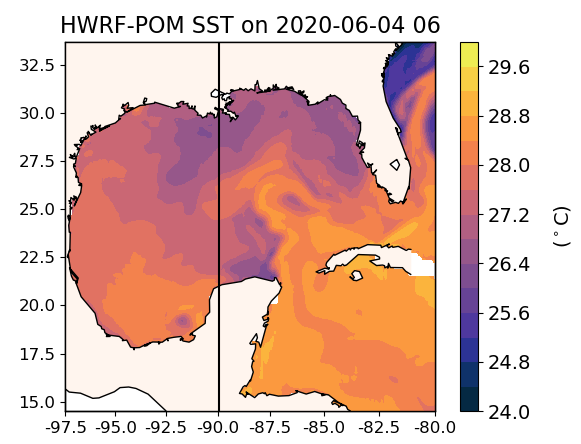 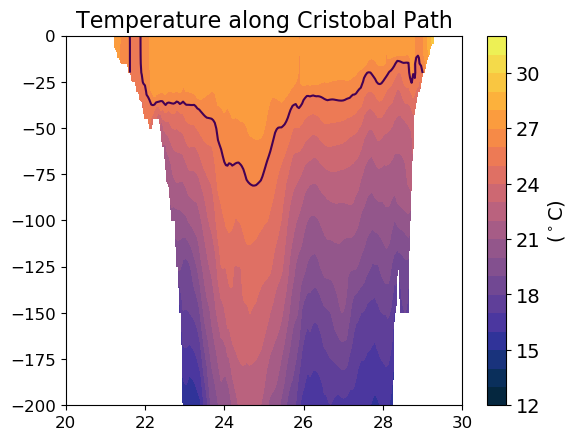 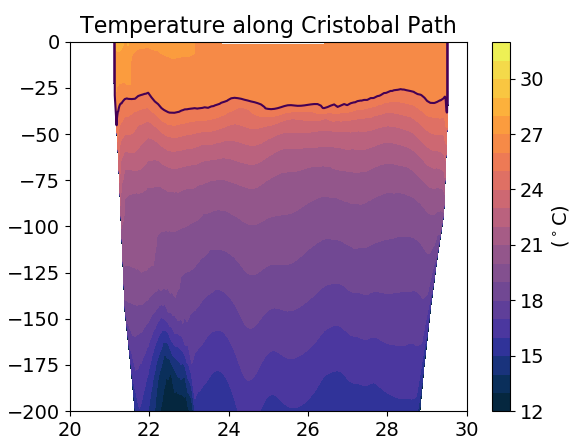 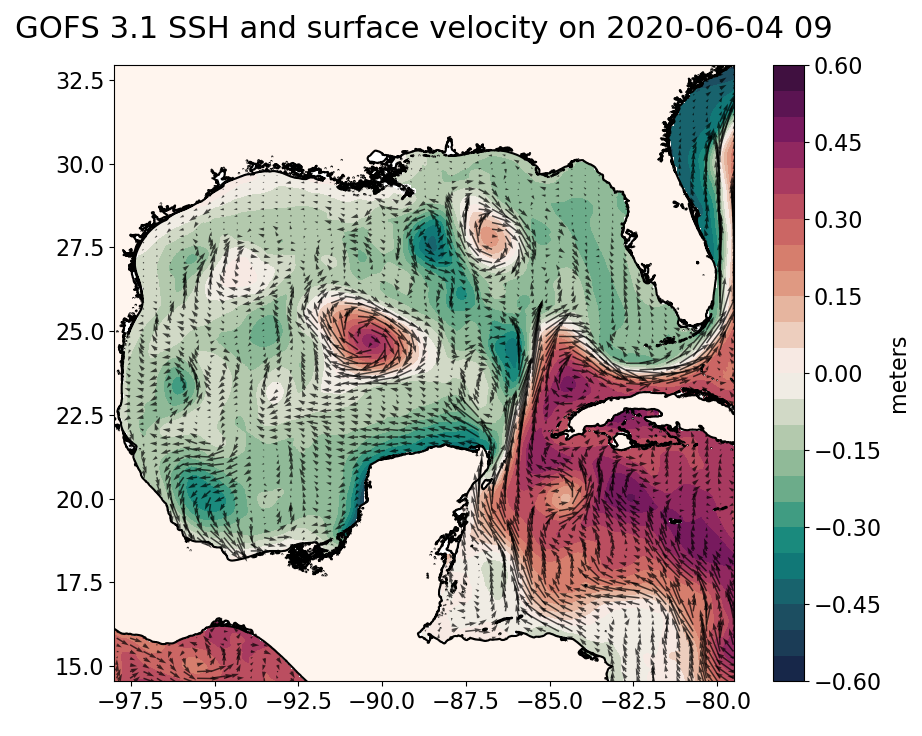 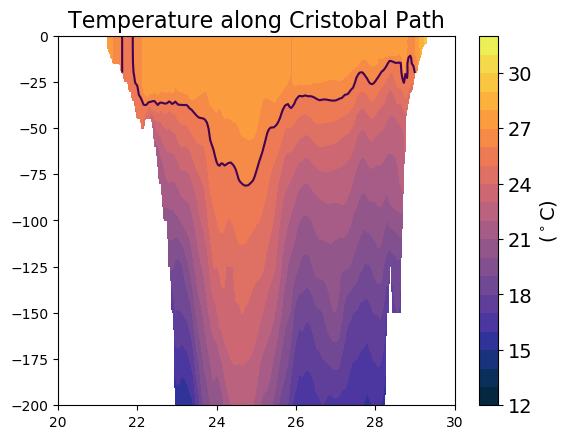 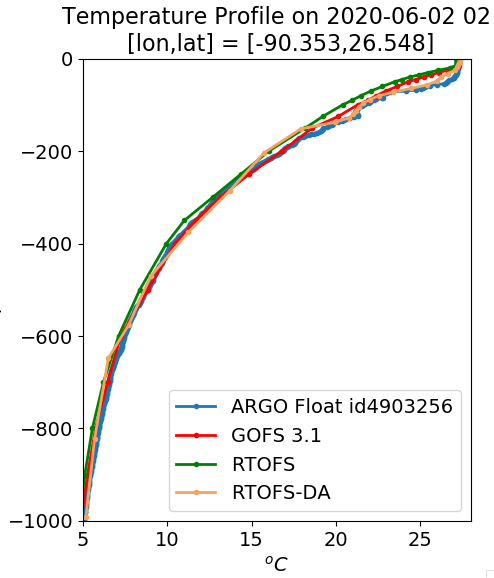 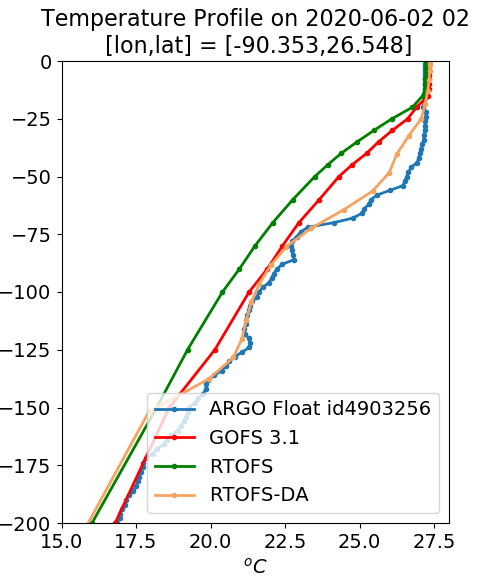 2020/06/01 – 2020/06/04
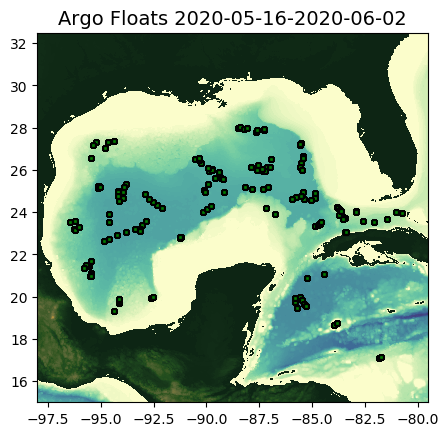 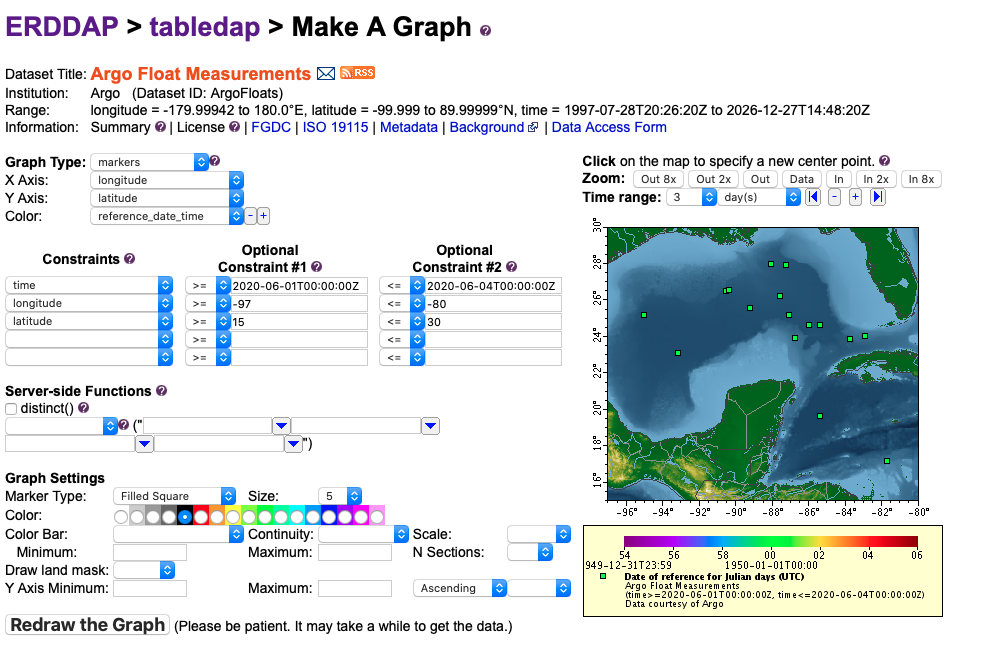 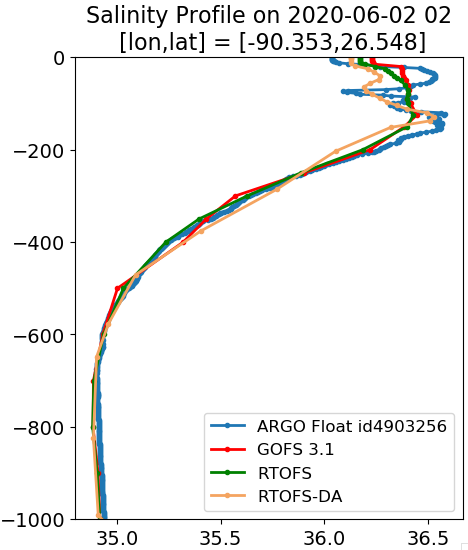 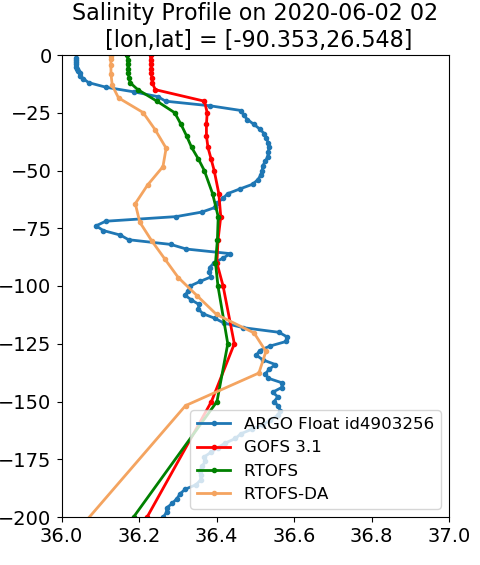 Dolly
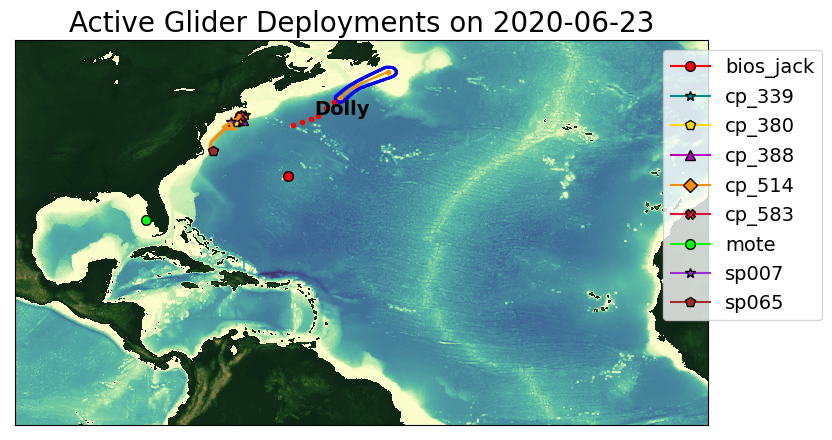 Edouard
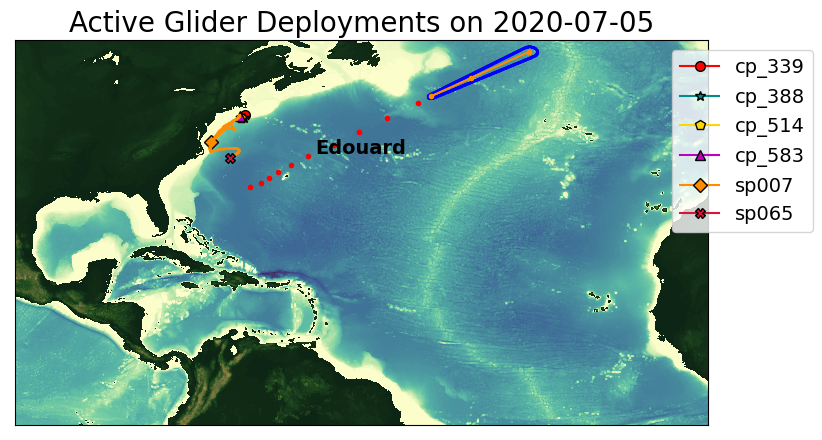 Fey
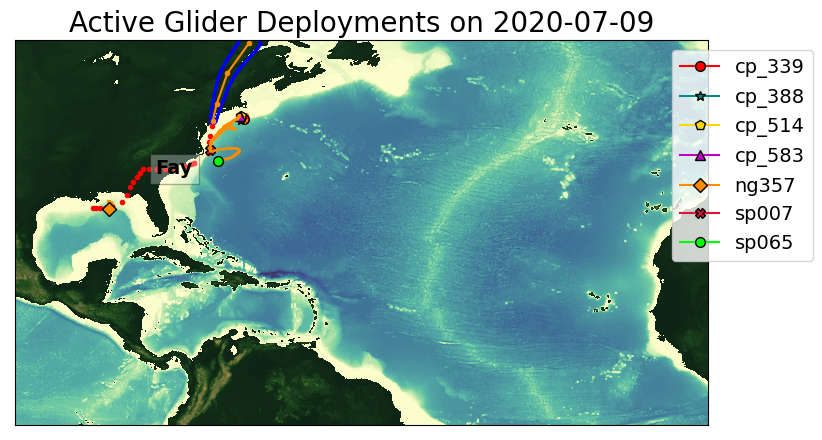 Fey
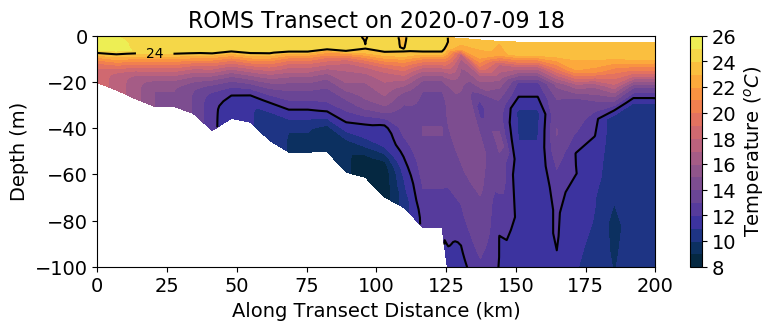 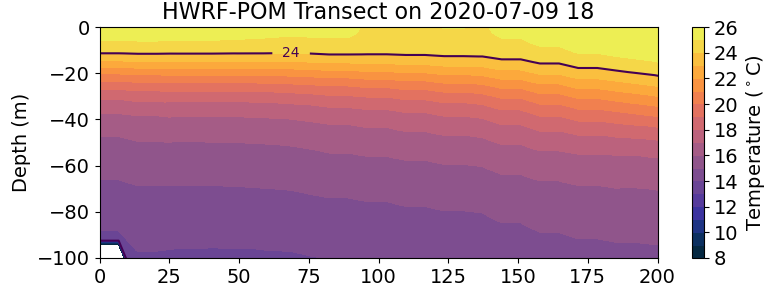 Run 
July 12
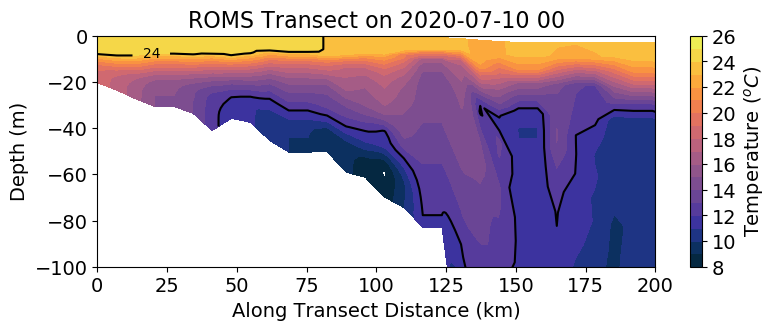 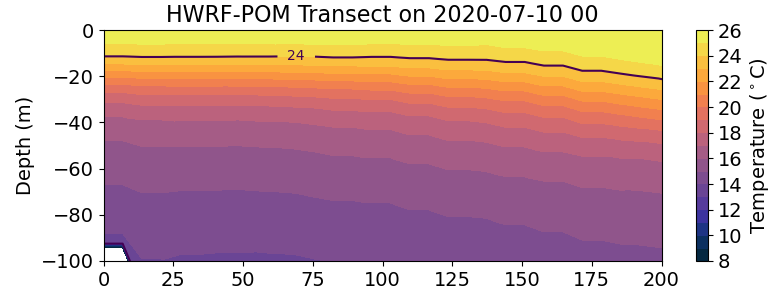 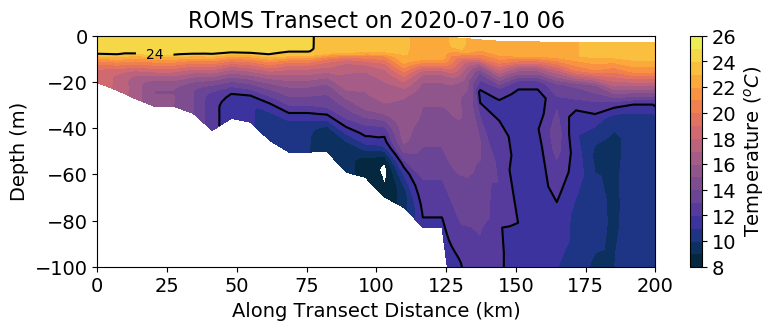 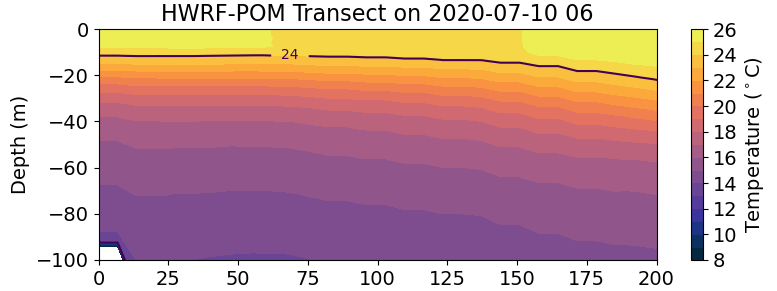 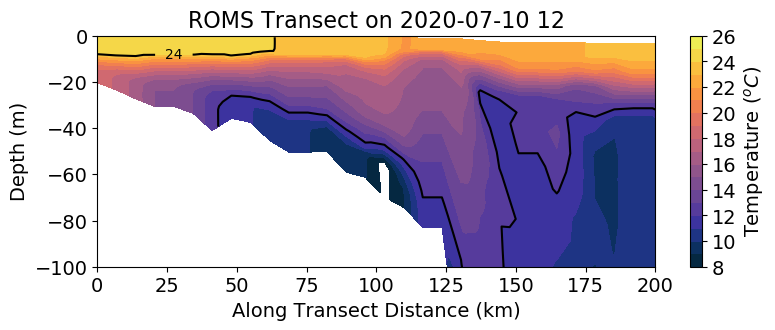 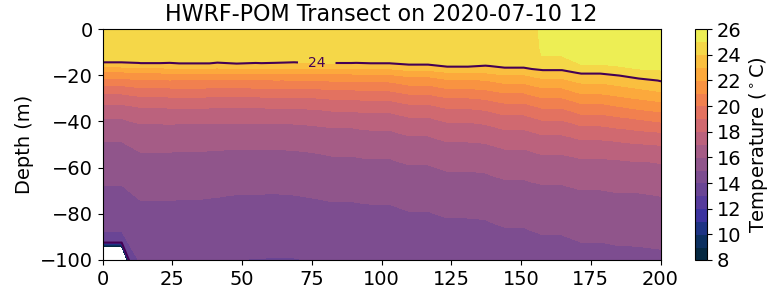 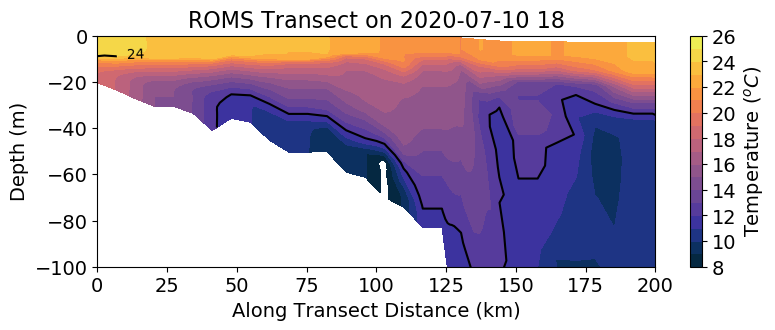 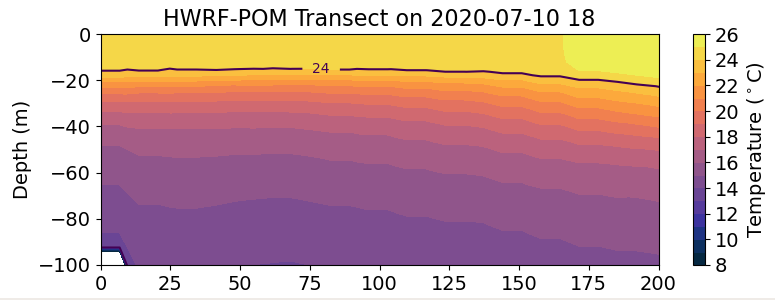 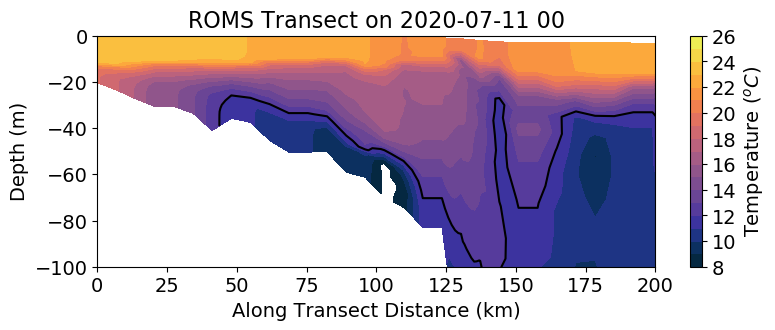 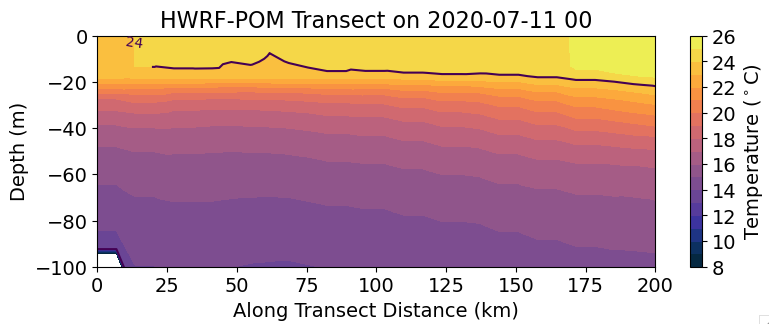 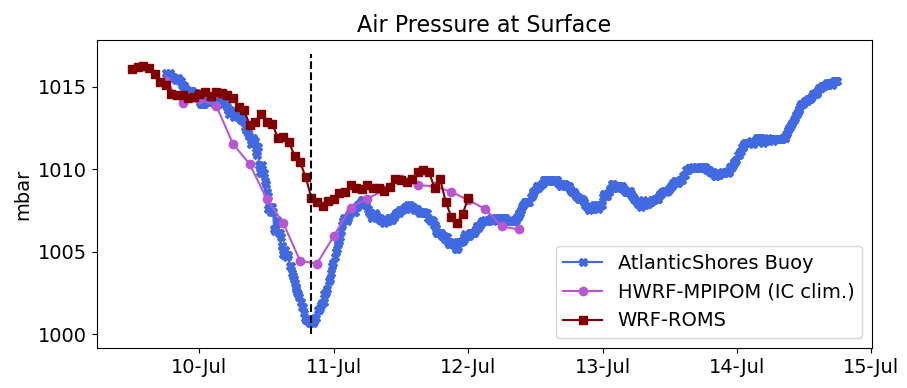 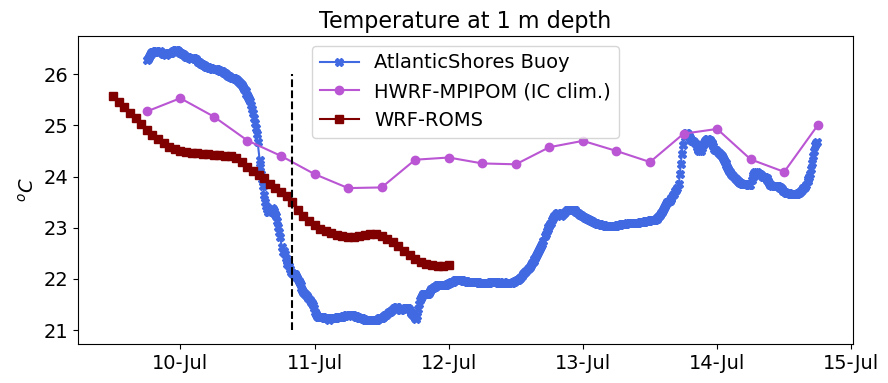 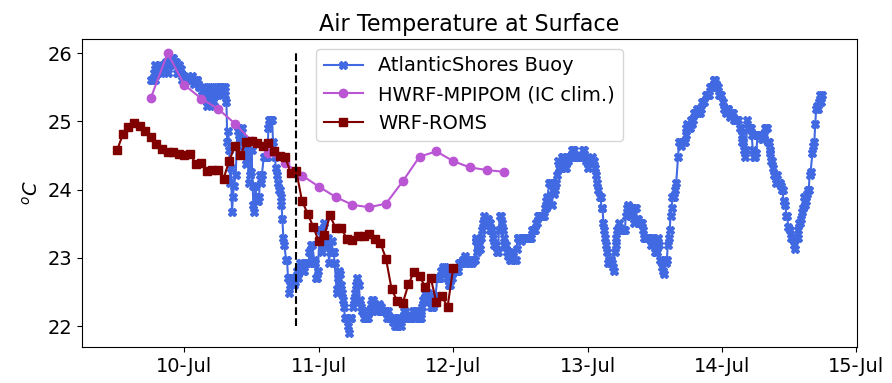 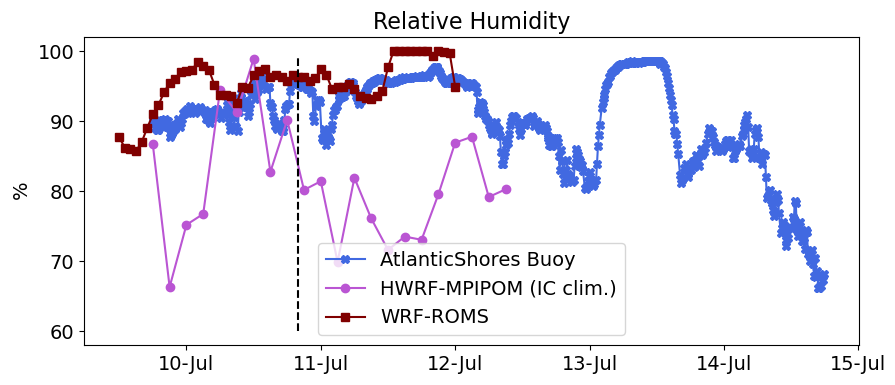 Gonzalo
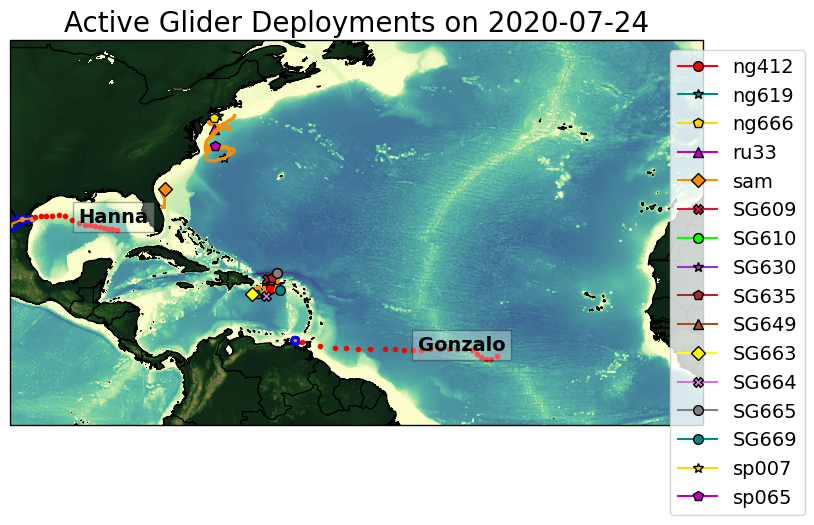 Gonzalo
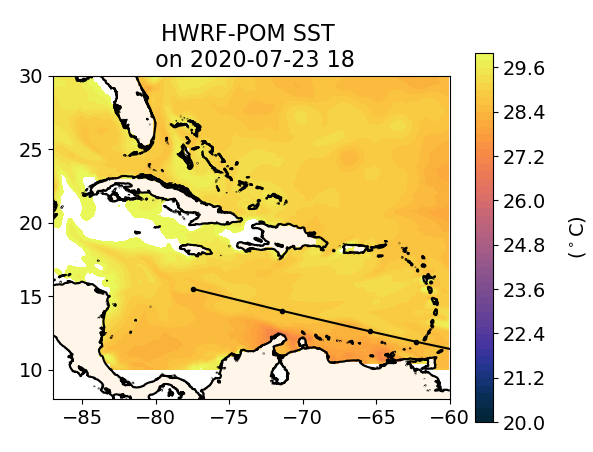 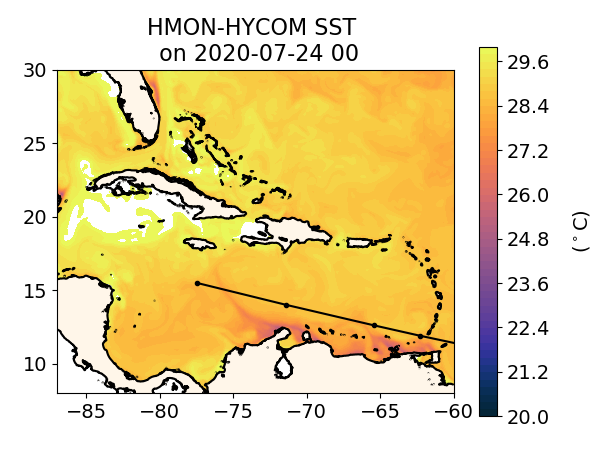 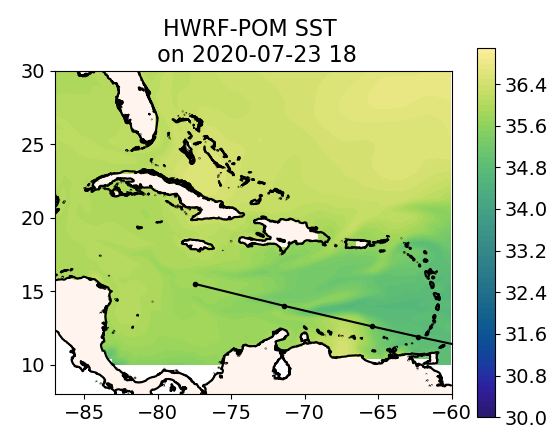 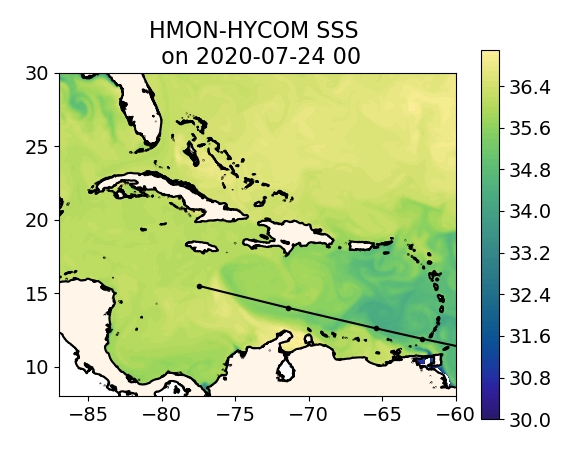 Hanna
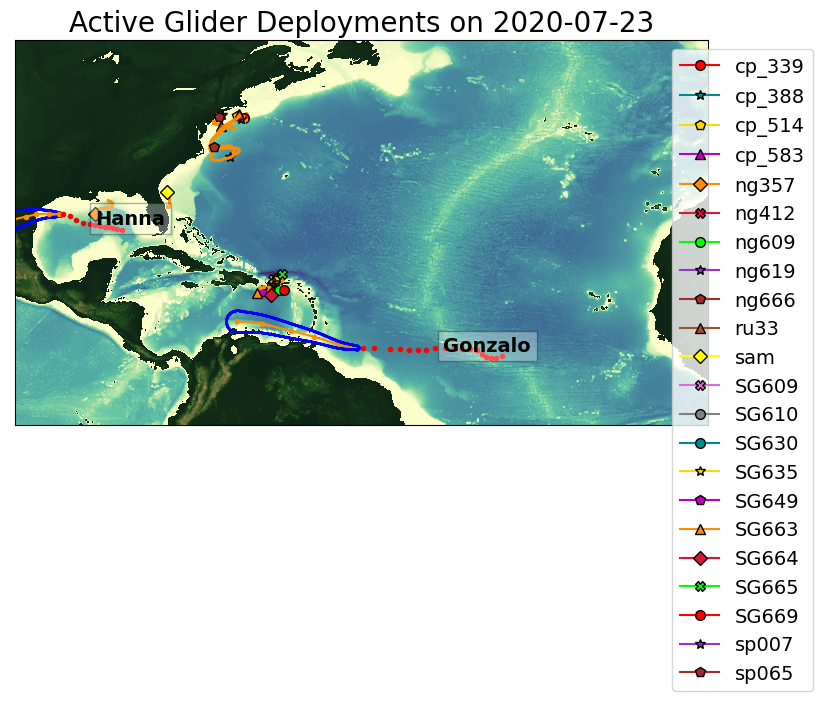 Hanna
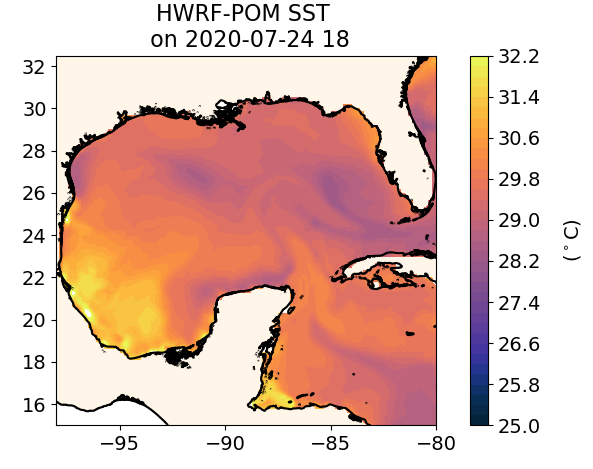 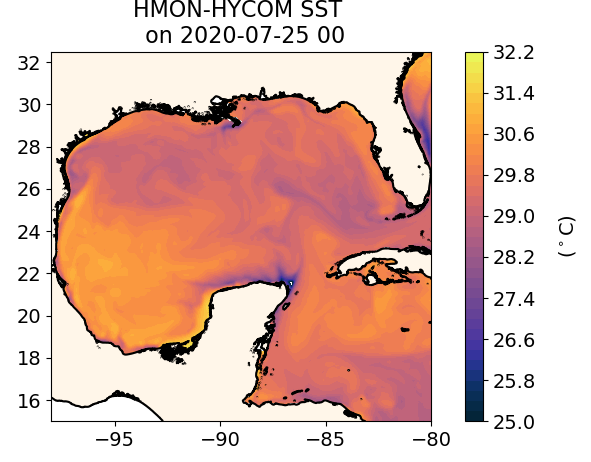 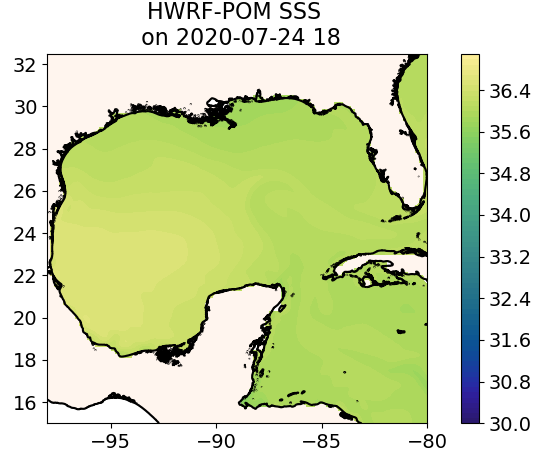 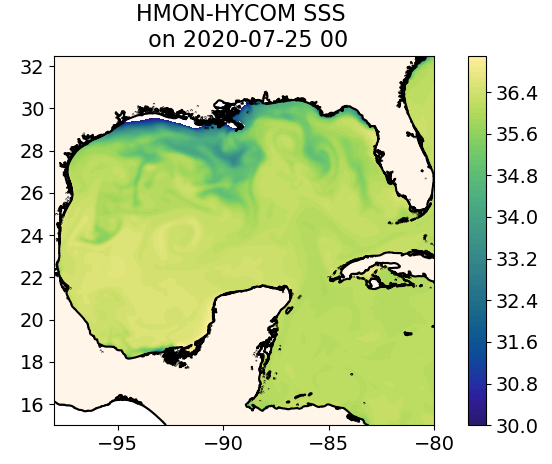 Isaias
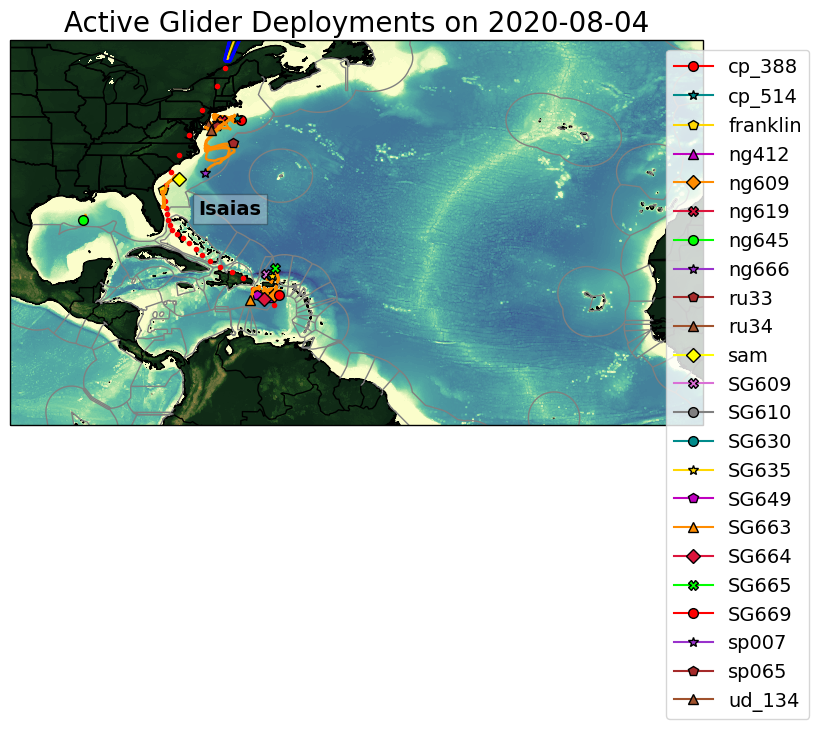 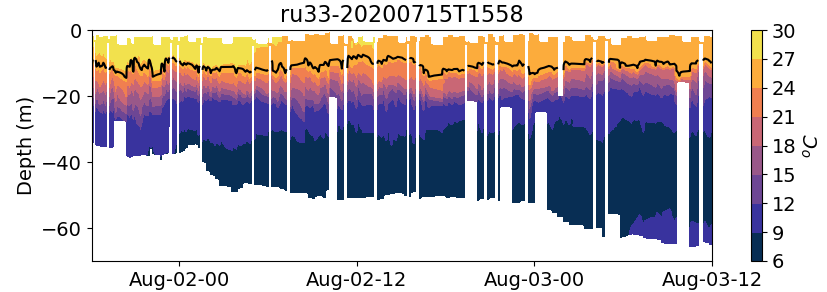 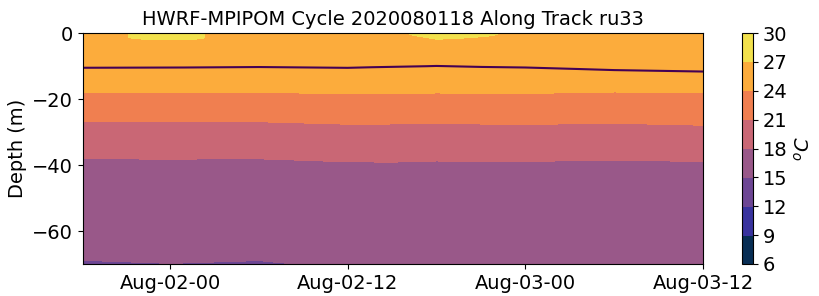 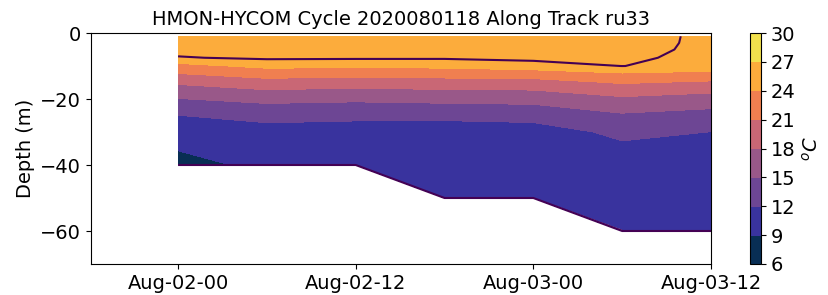 Glider Sam
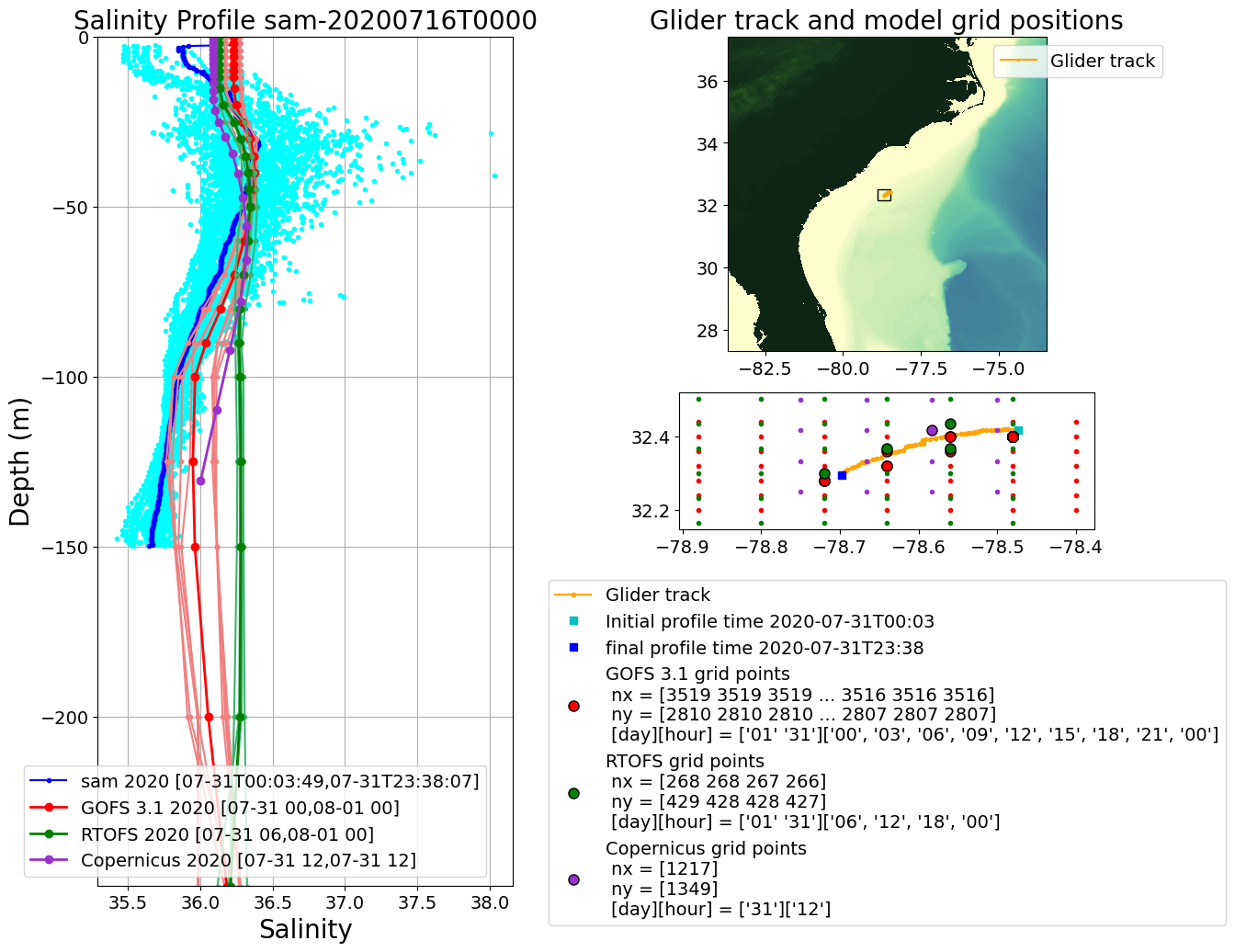 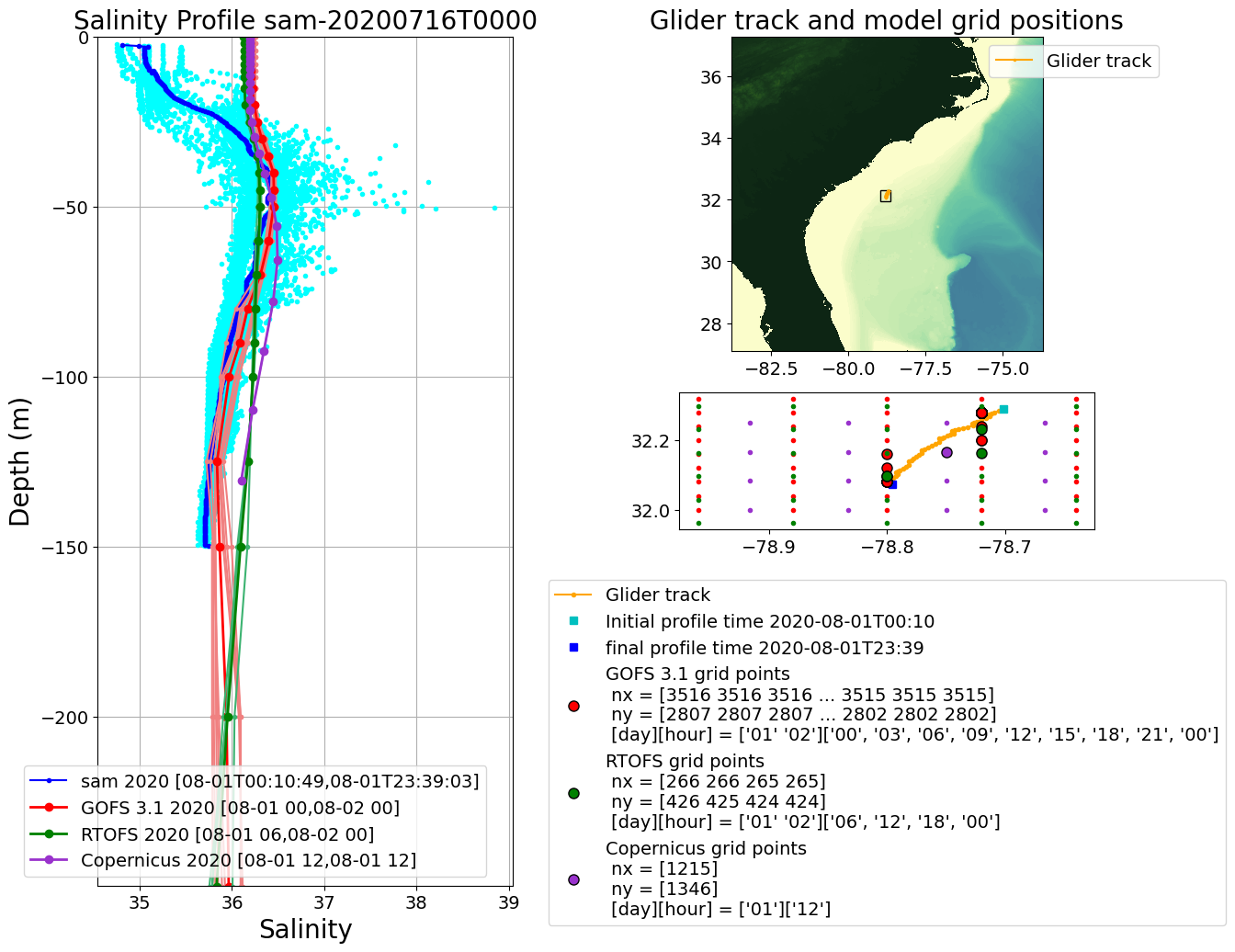 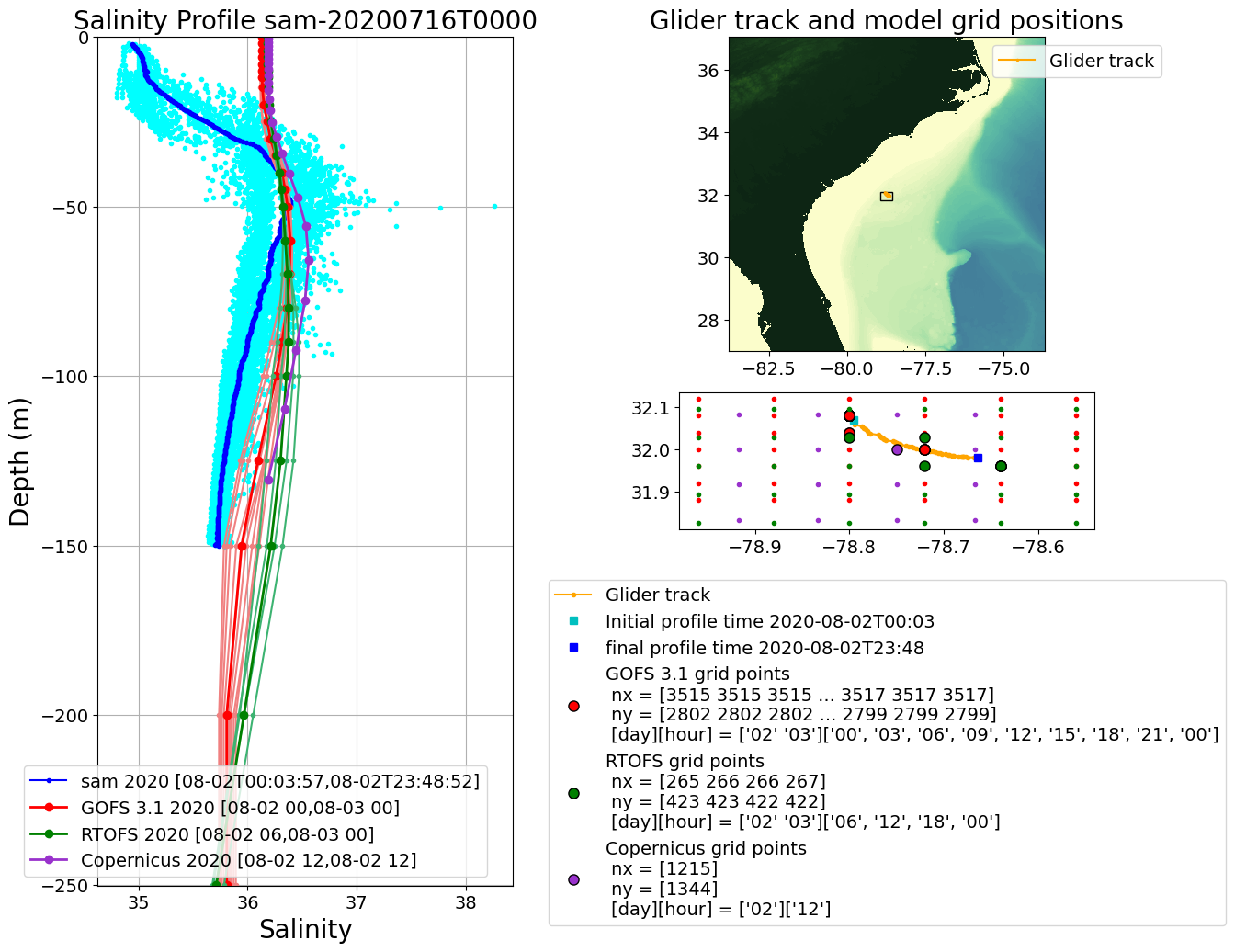 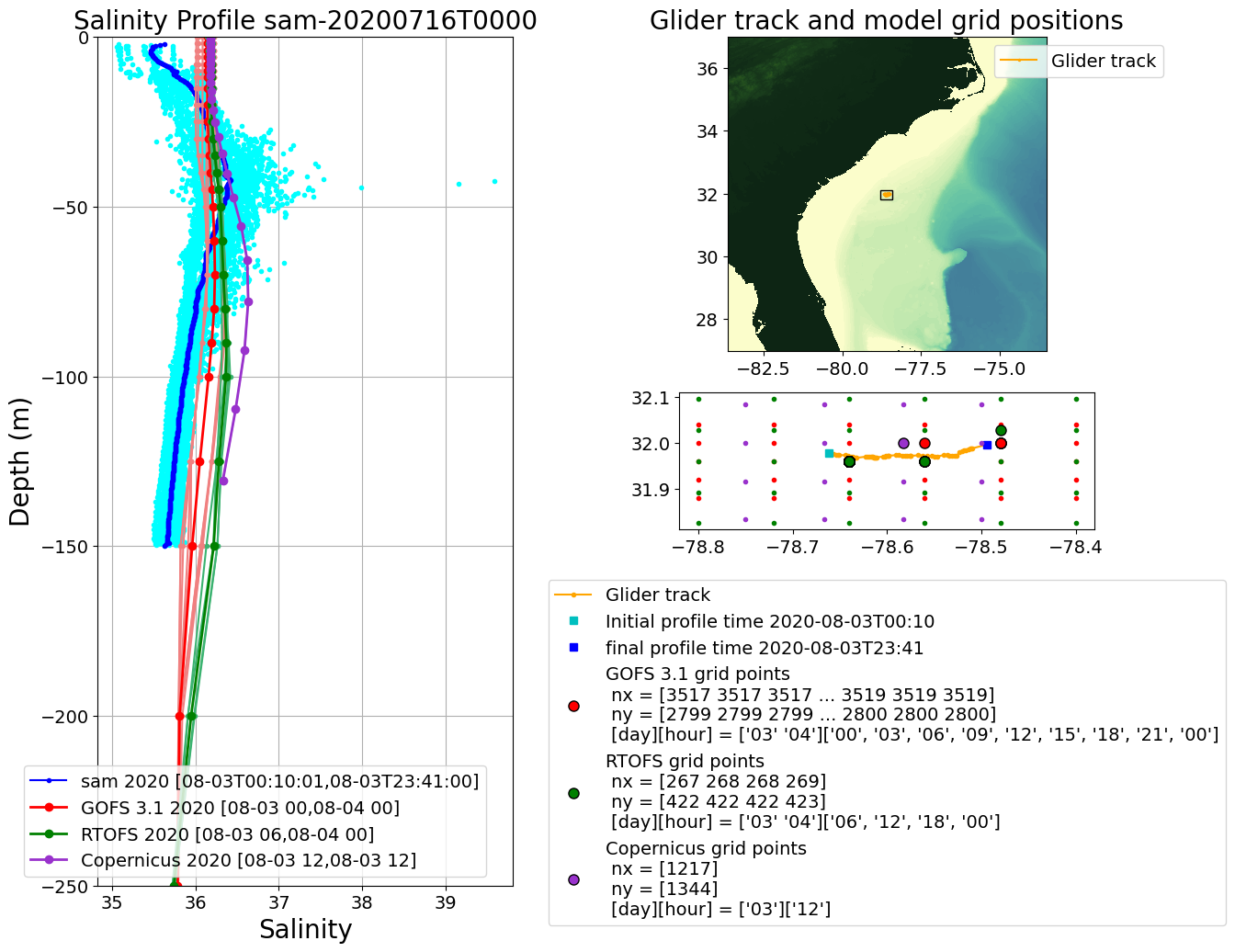 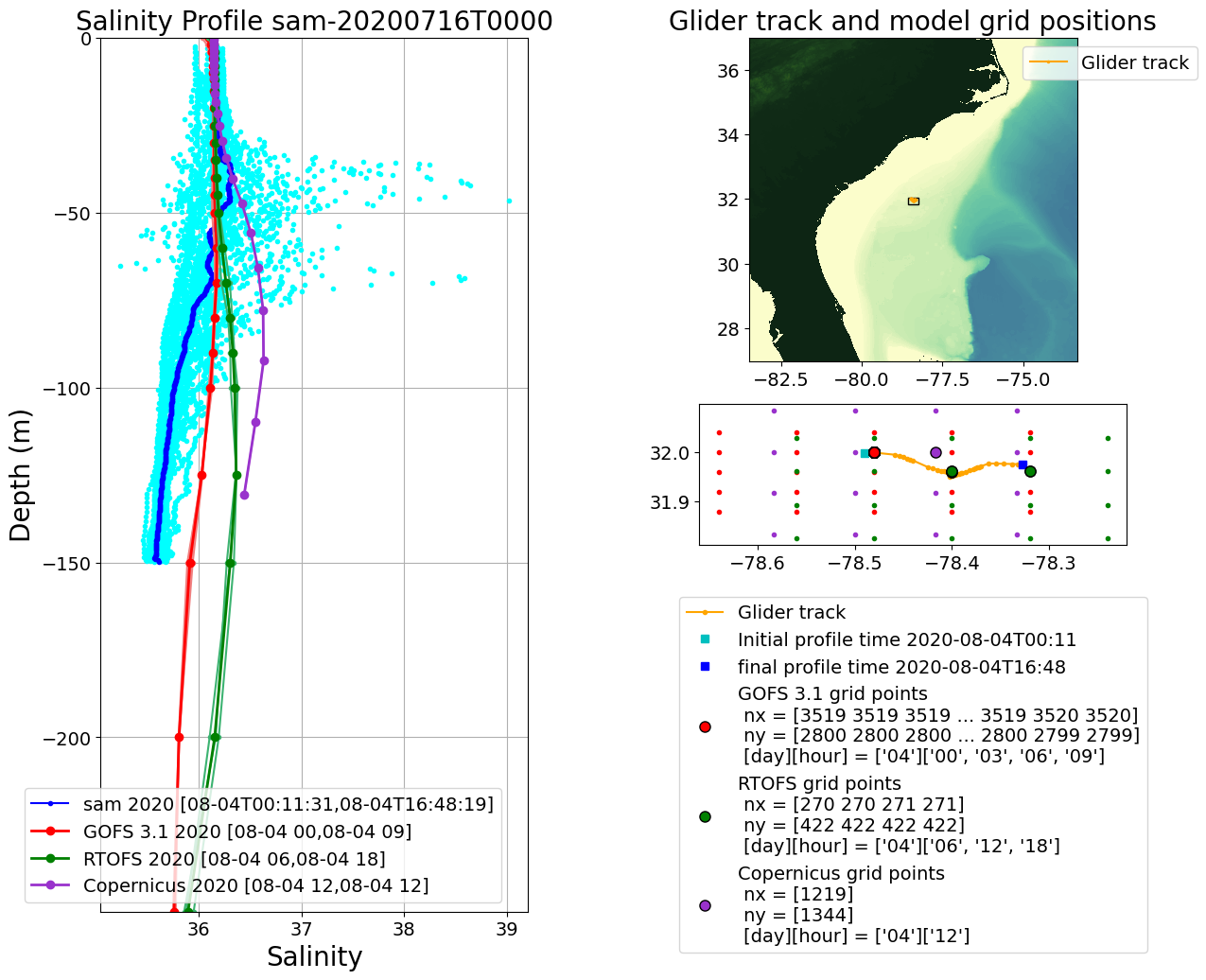 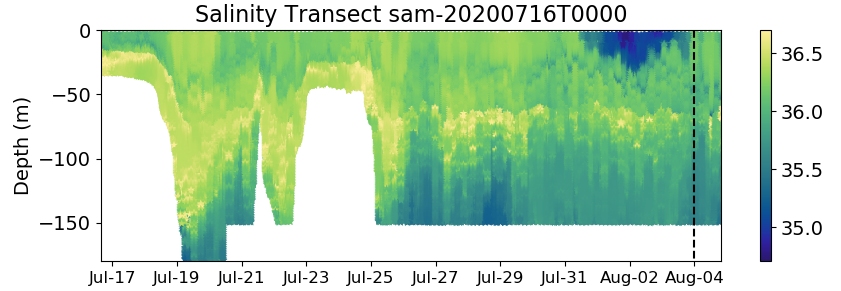 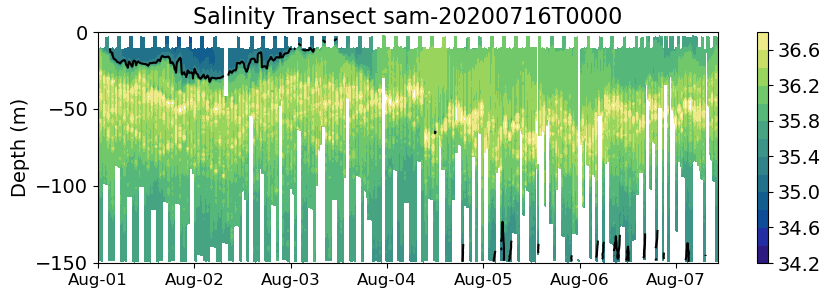 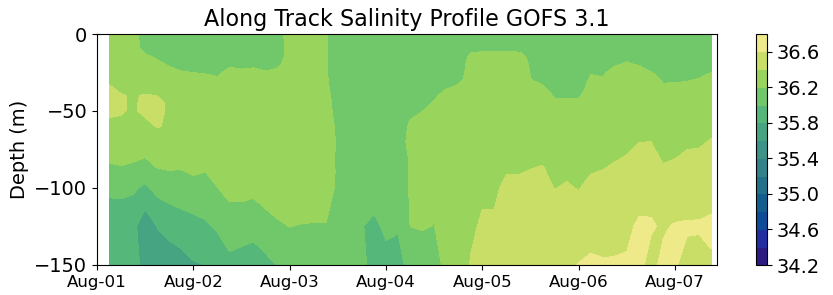 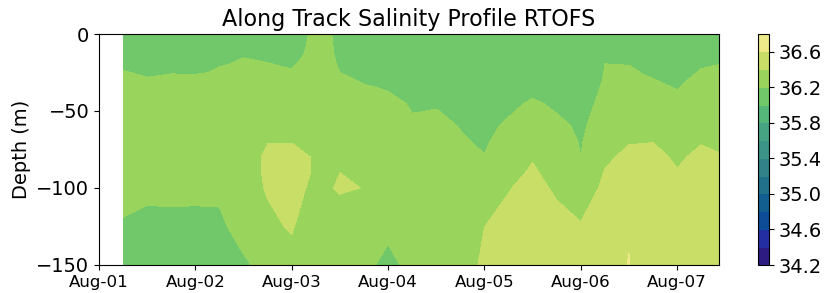 MAB
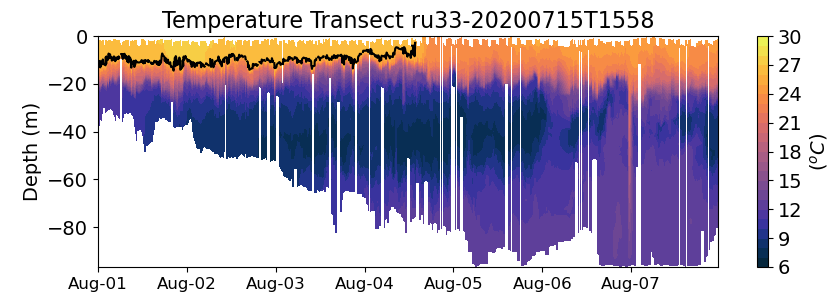 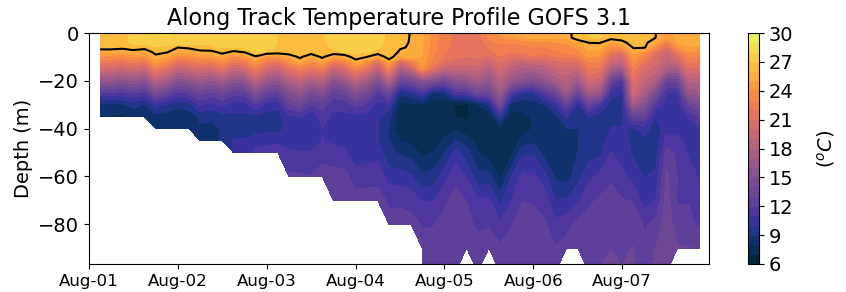 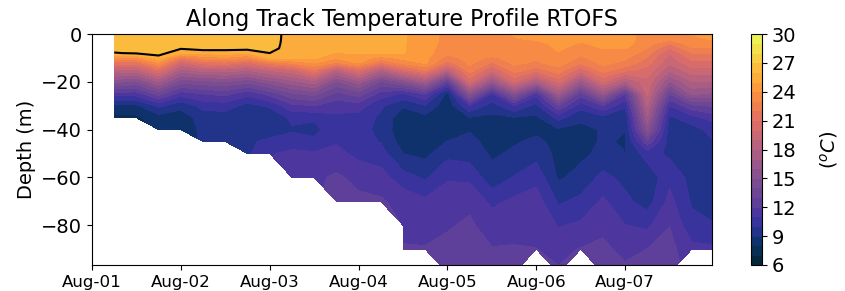 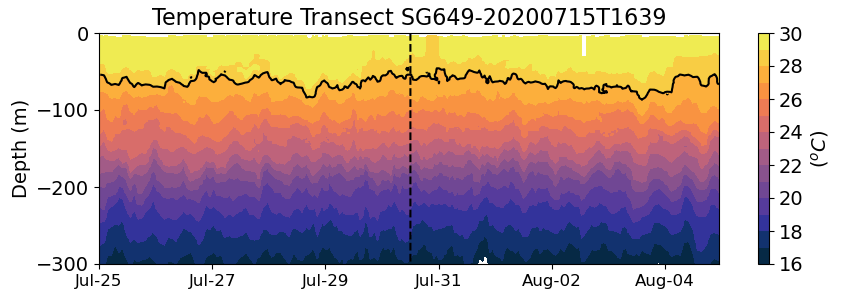 26o
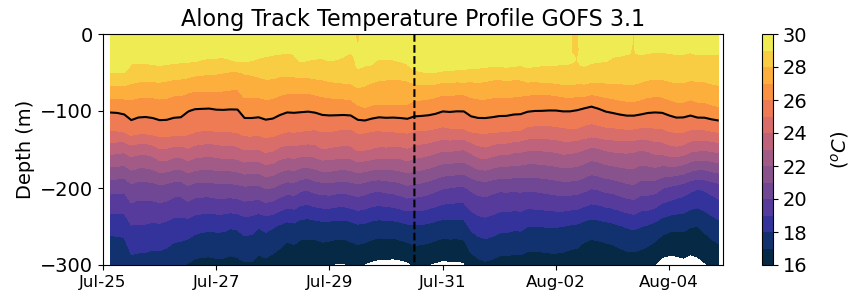 26o
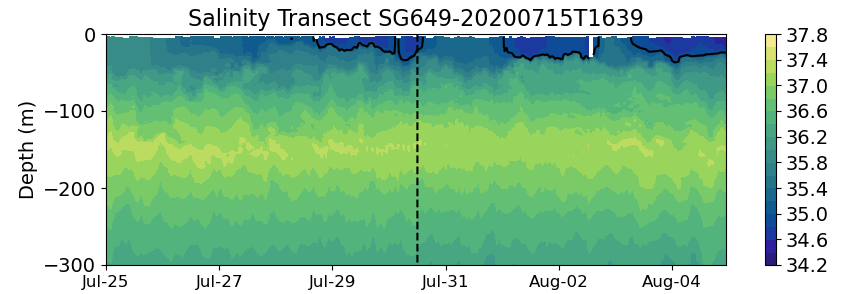 35
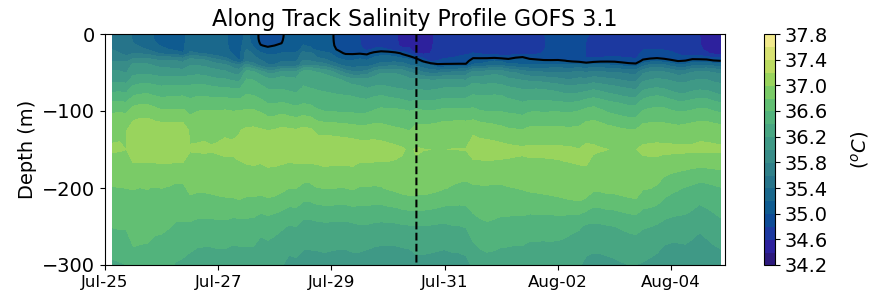 35
Josephine
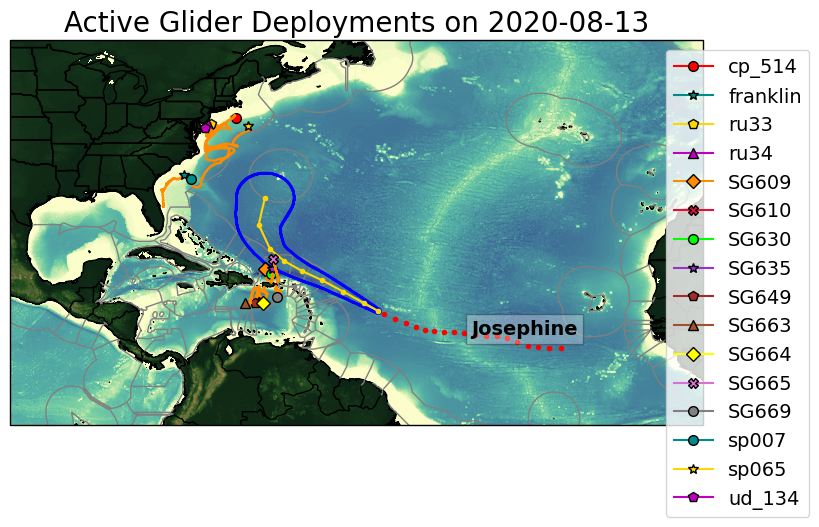 Kyle
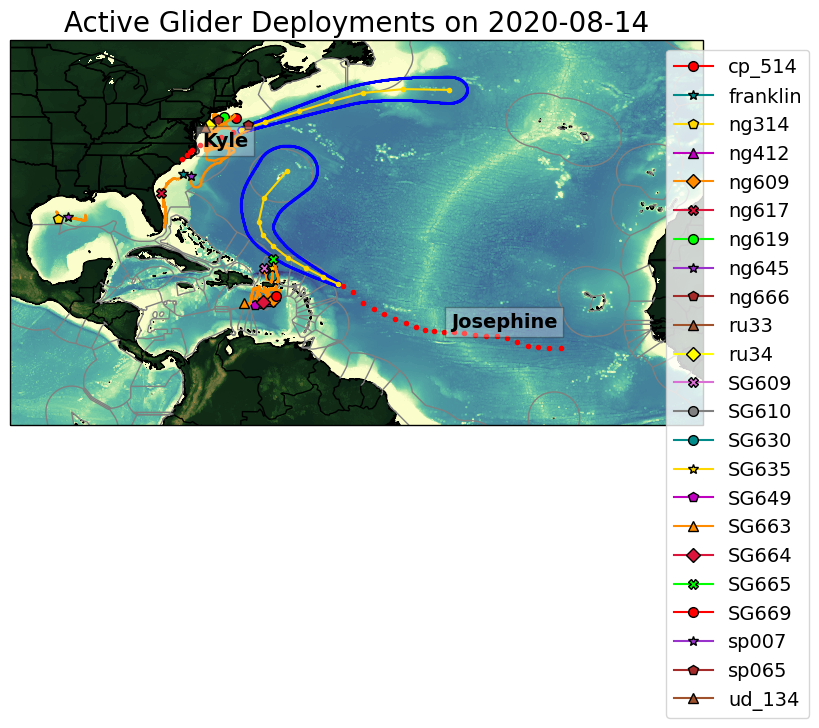 Laura
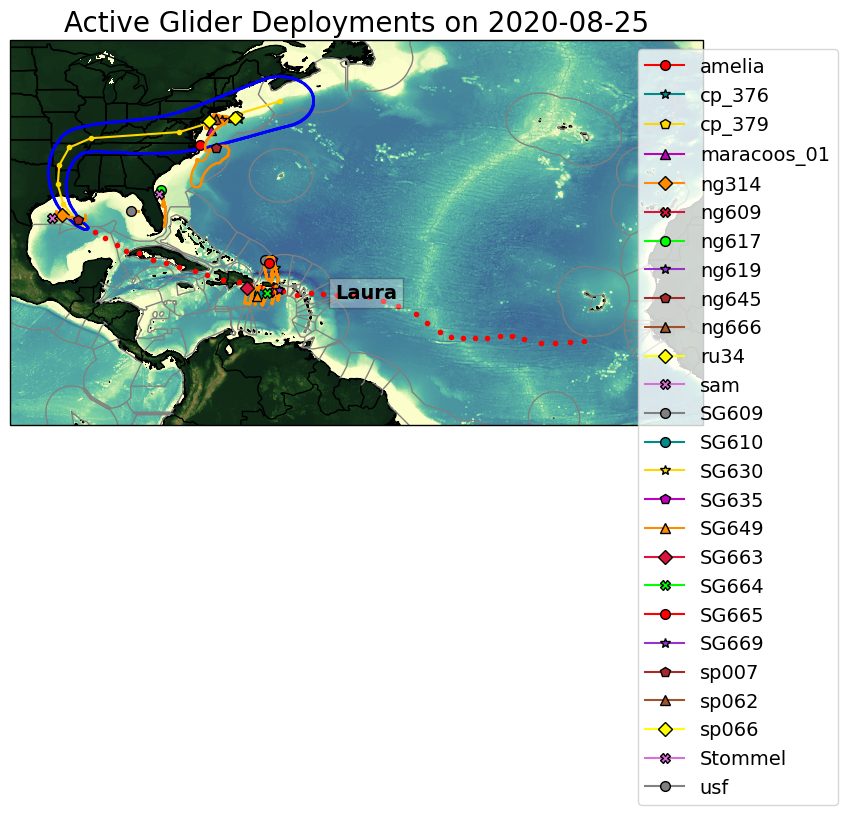 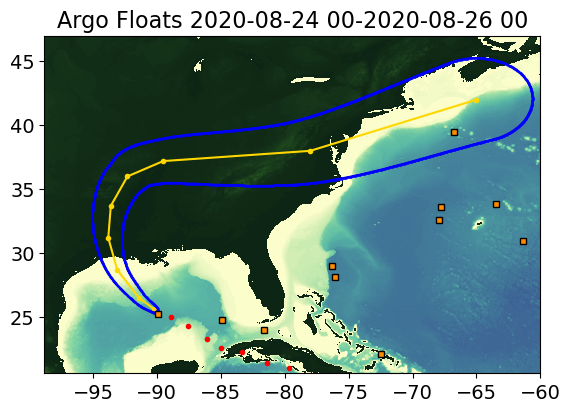 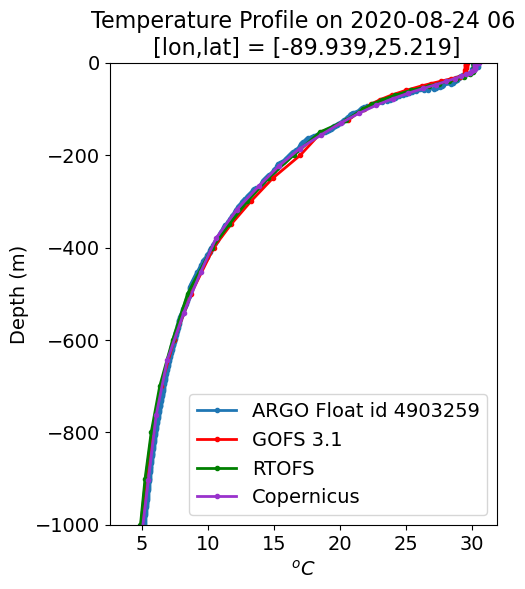 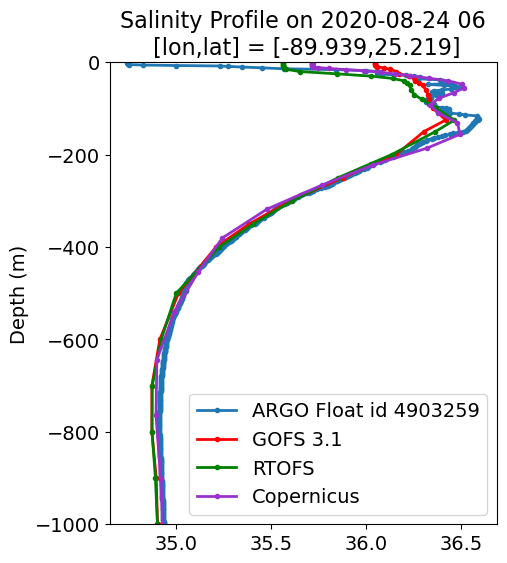 Laura cycle 2020082500
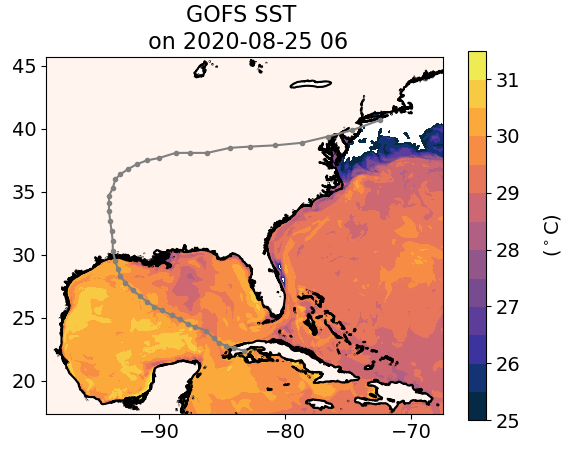 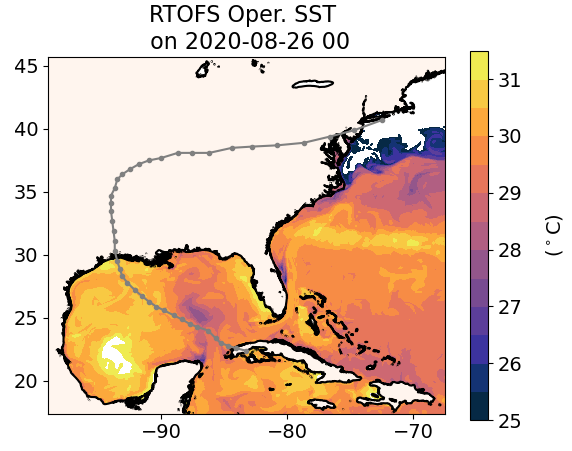 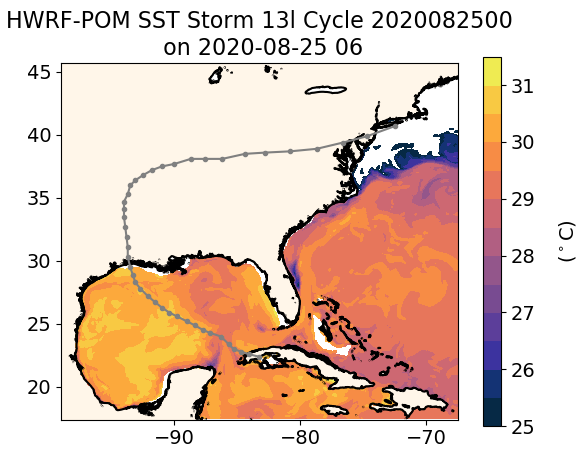 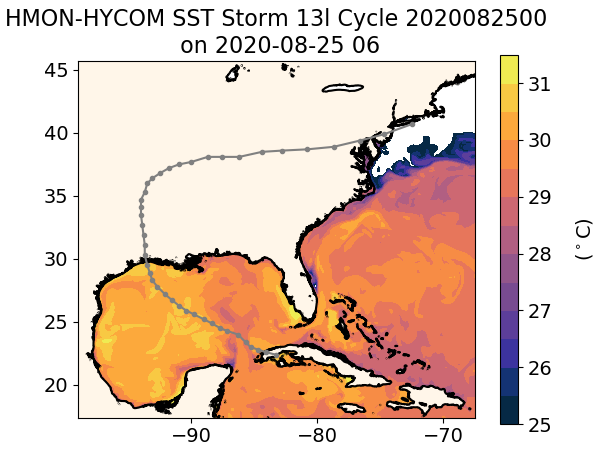 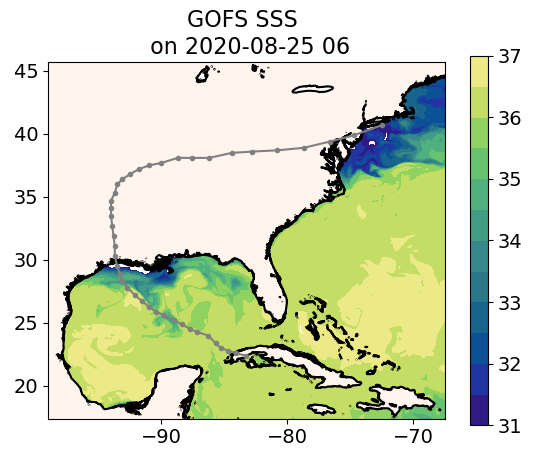 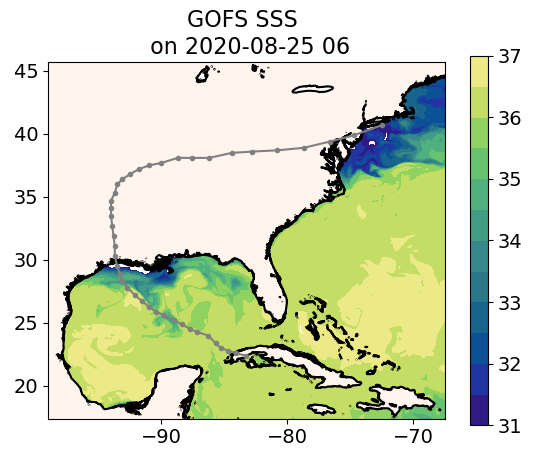 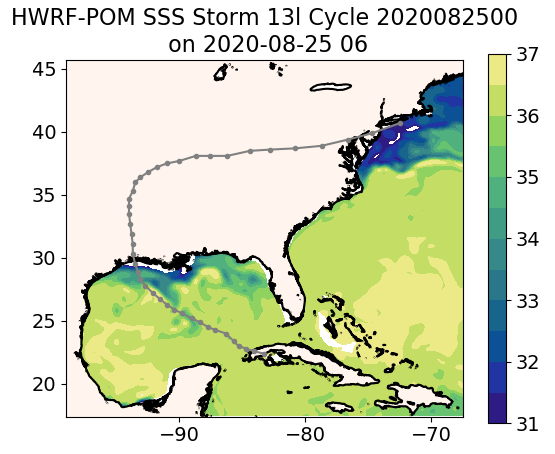 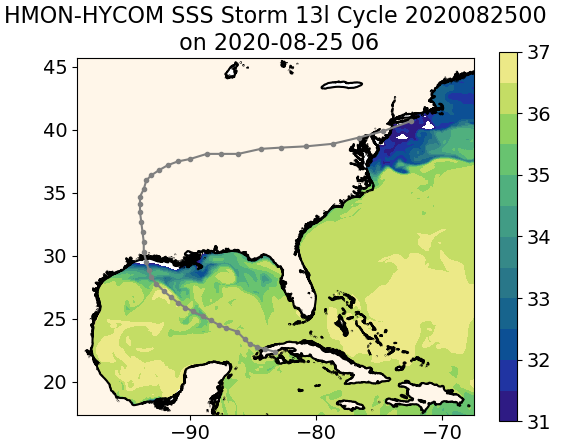 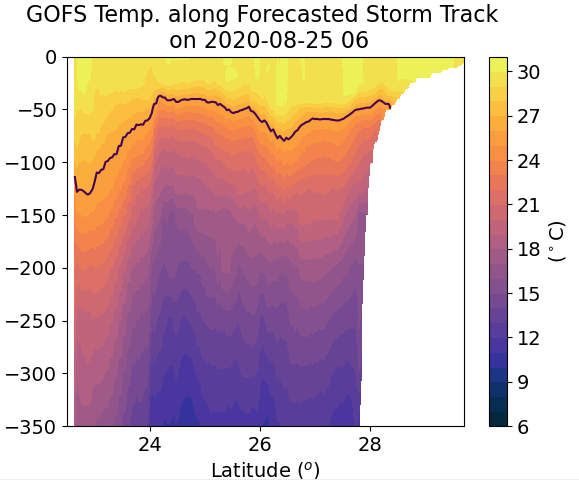 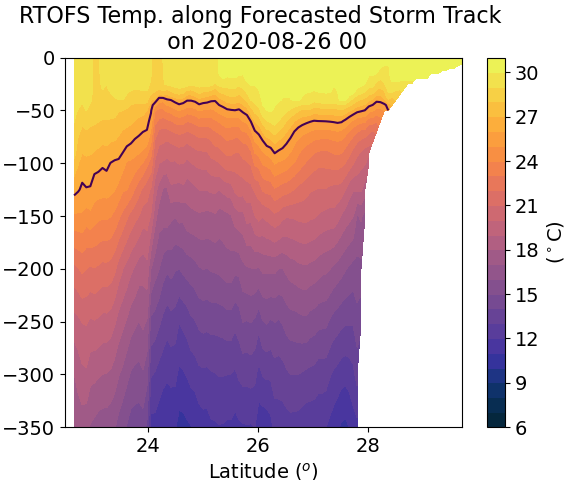 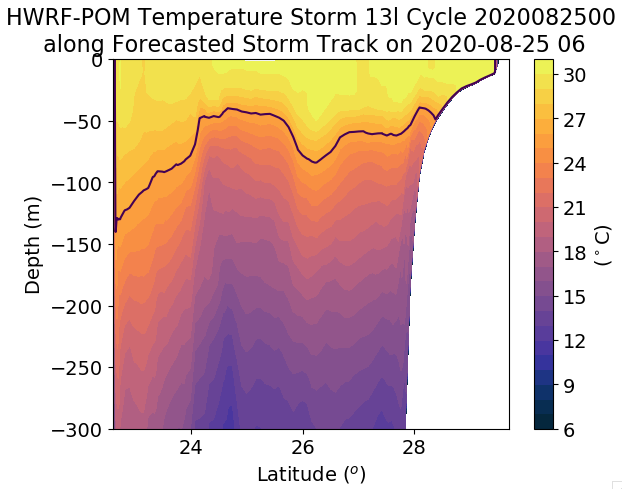 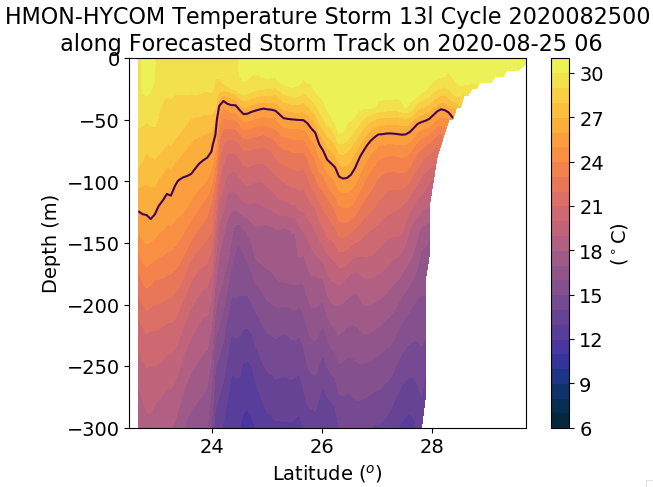 HWRF-POM vs GOFS
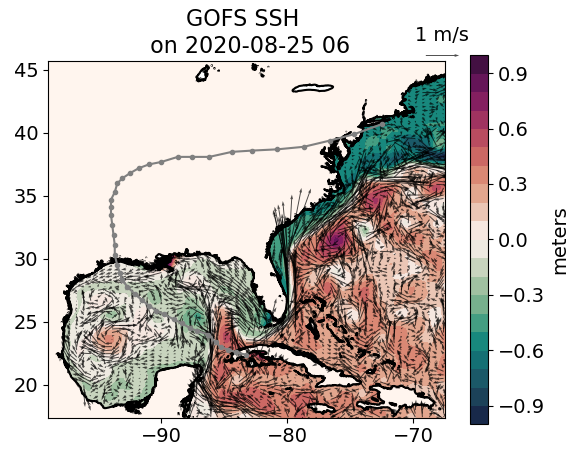 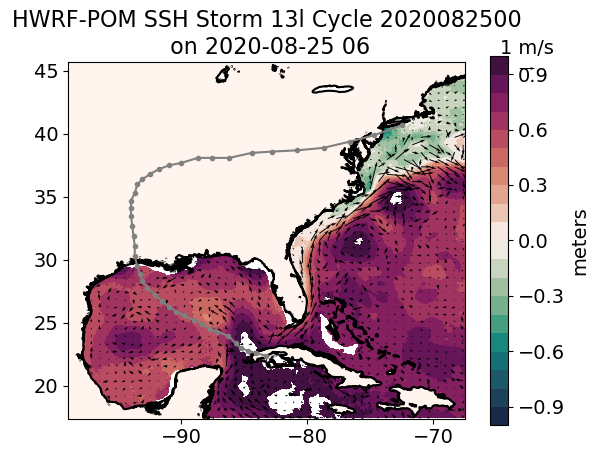 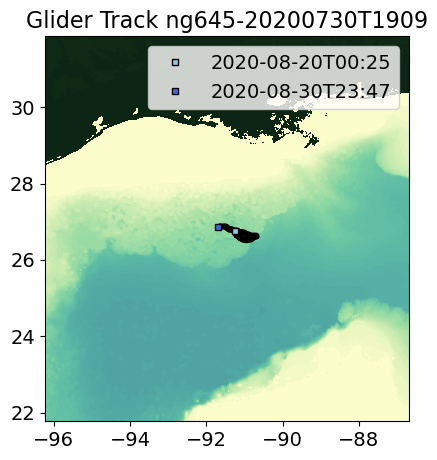 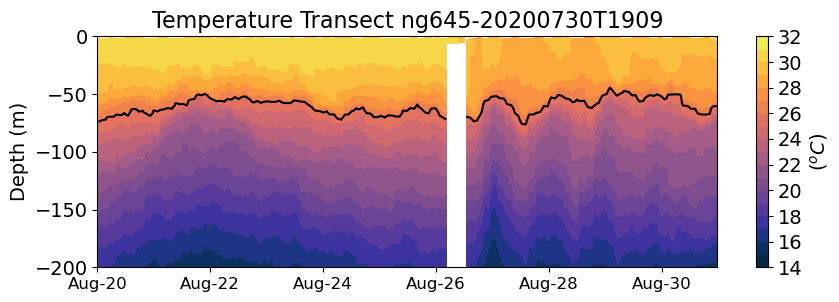 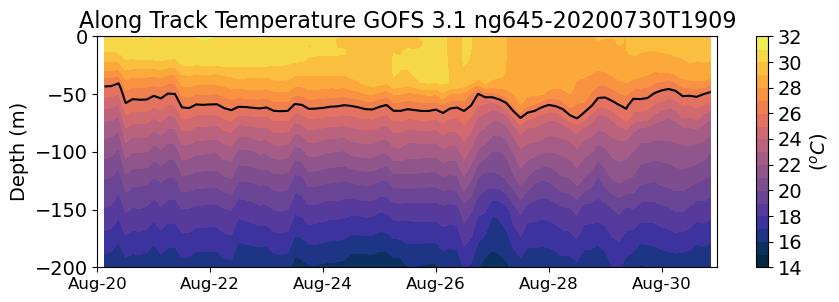 2020-08-31
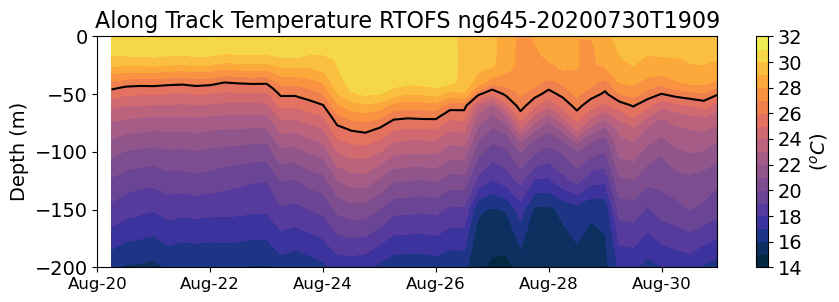 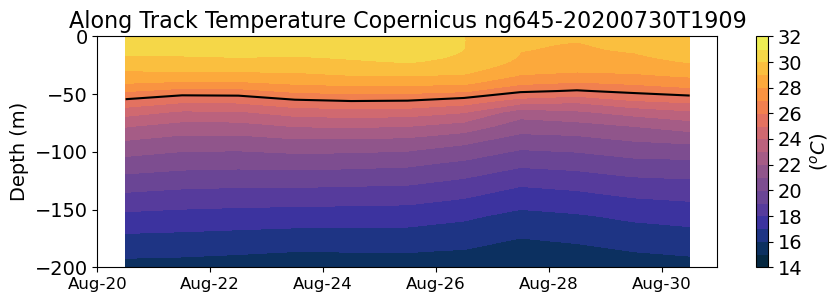 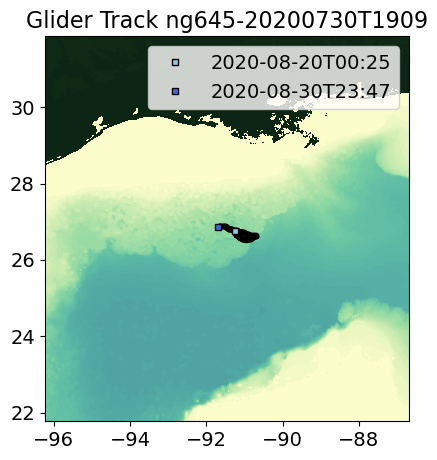 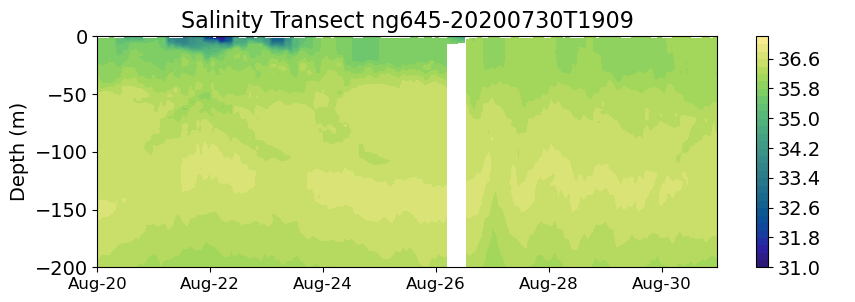 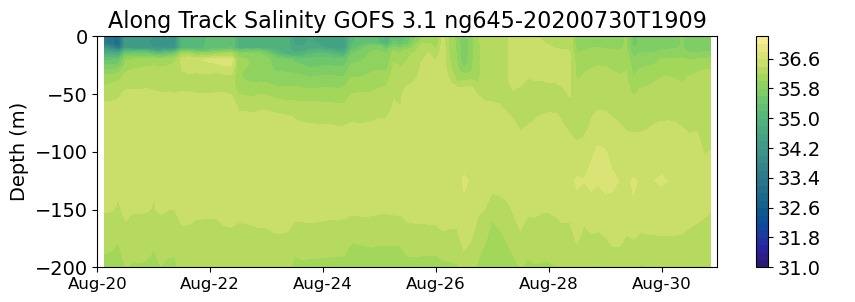 2020-08-31
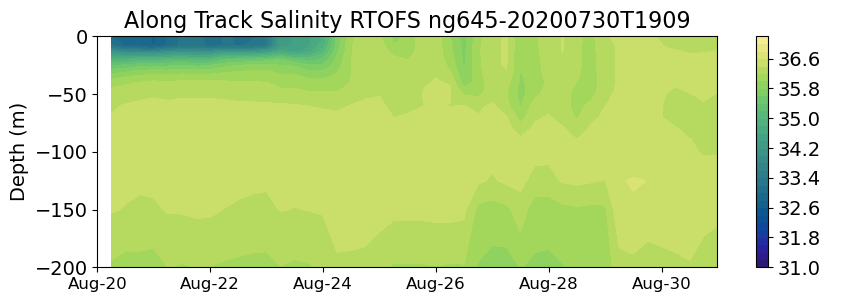 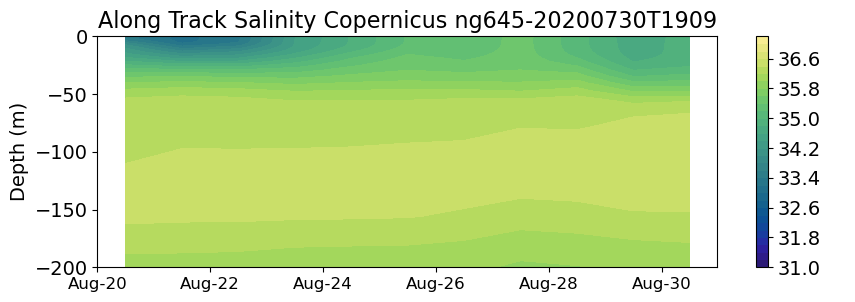 Marco
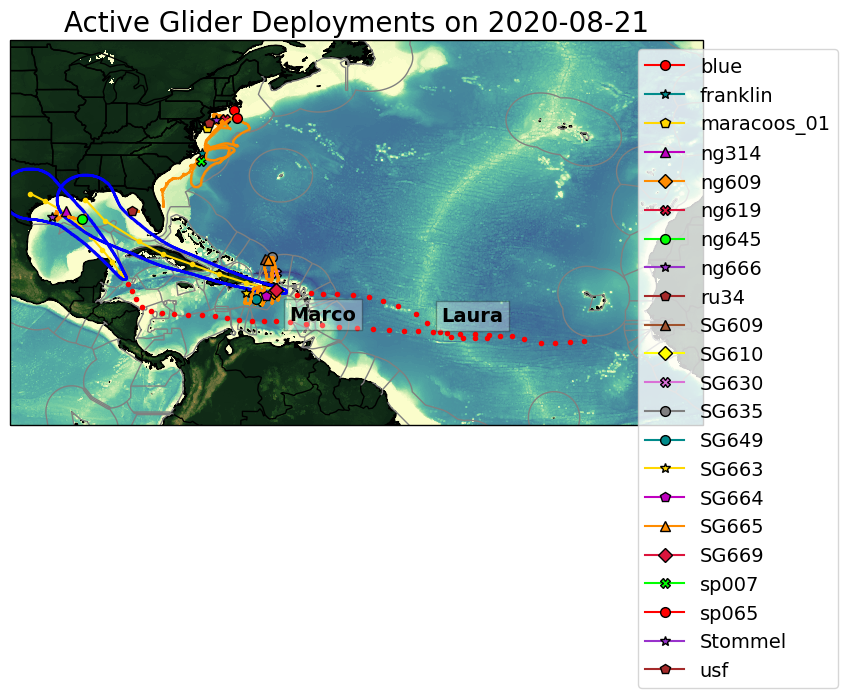 Nana
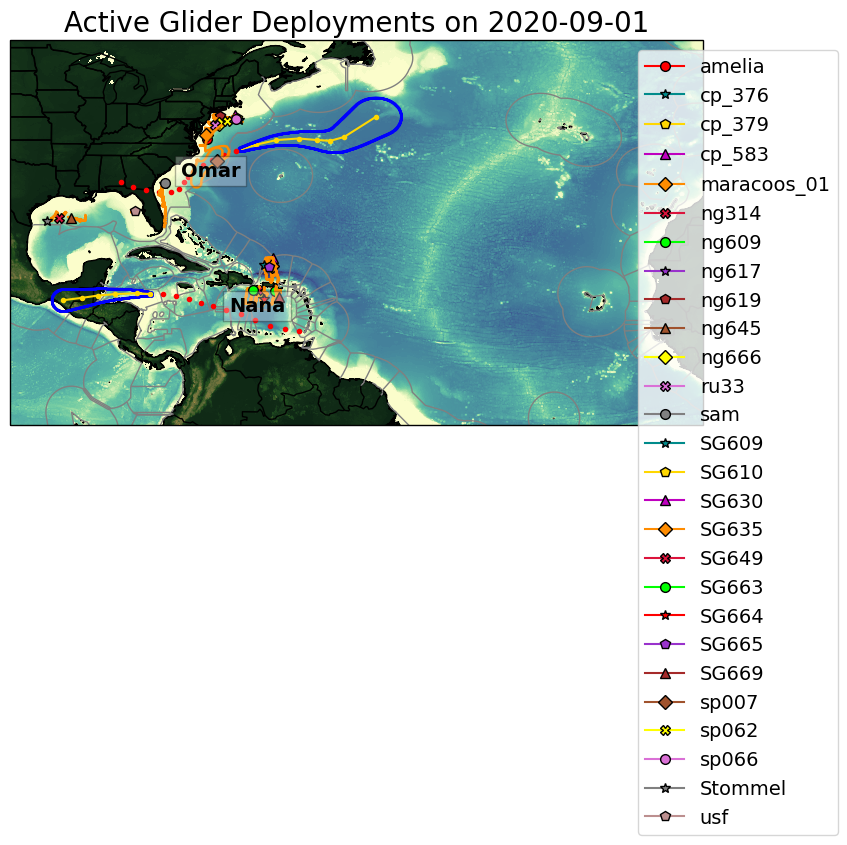 Omar
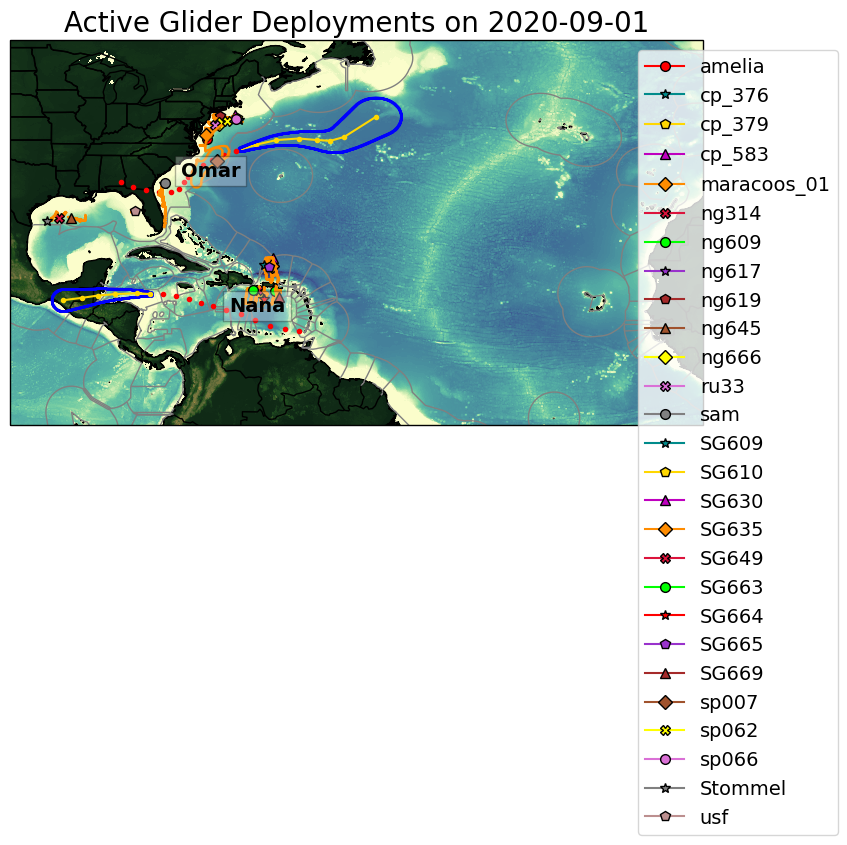 Paulette
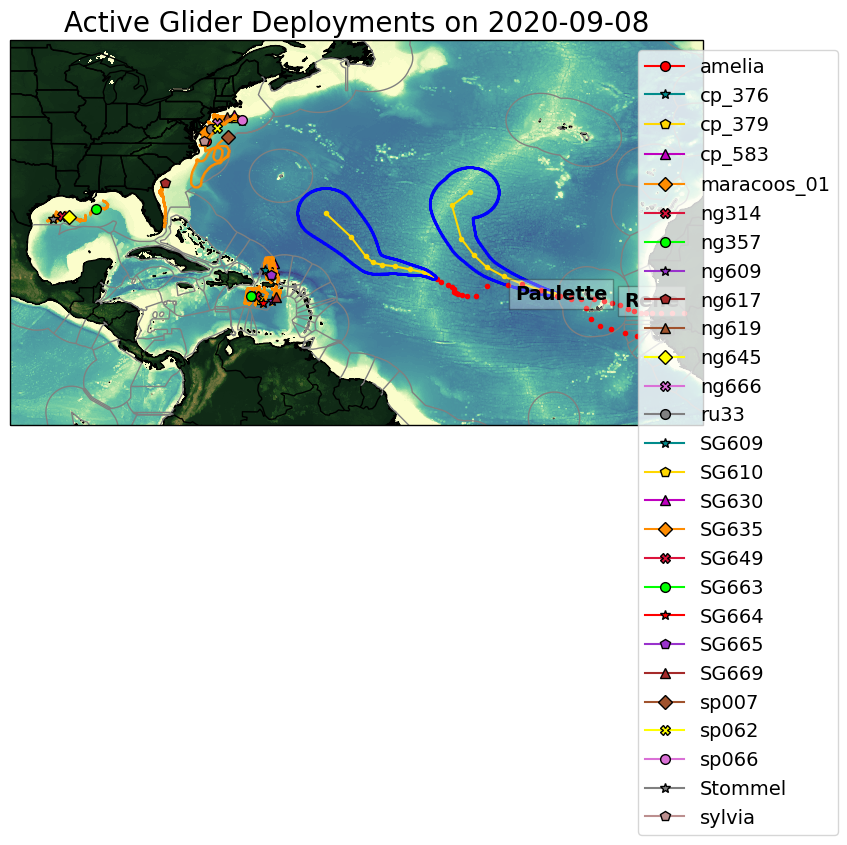 Rene
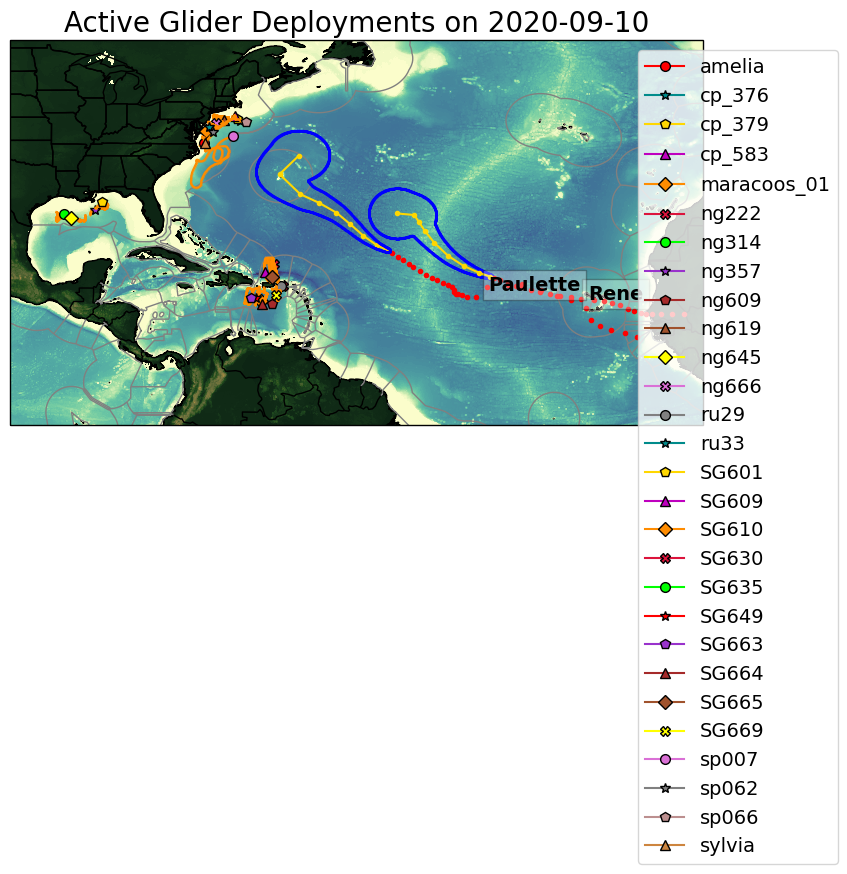 Sally
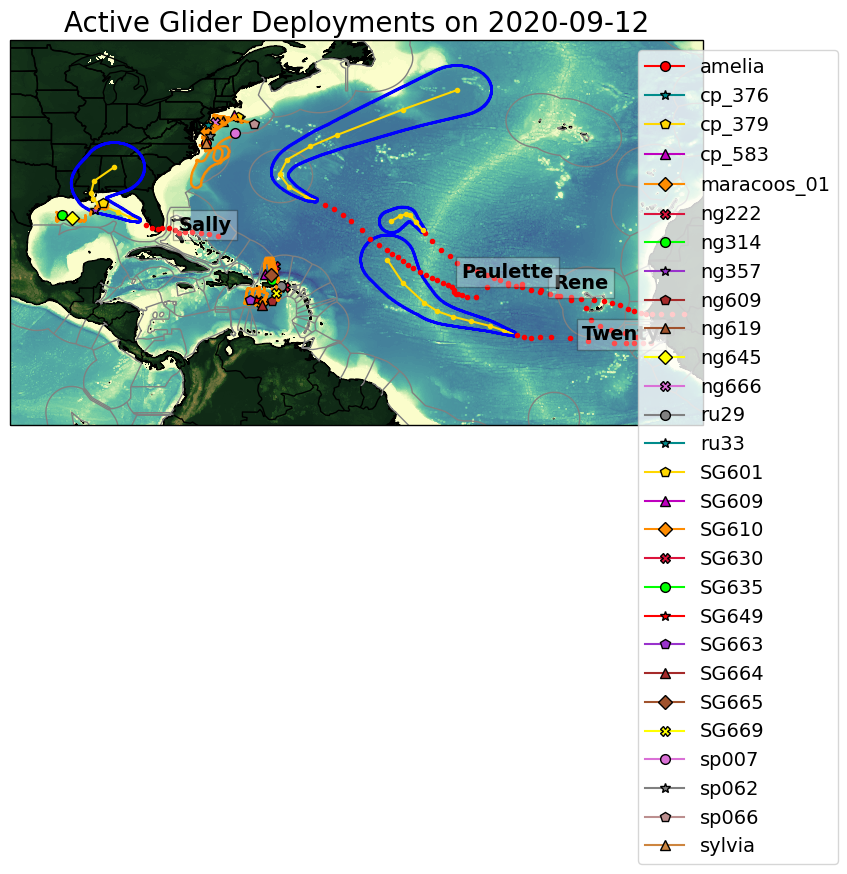 Sally Sep 2020
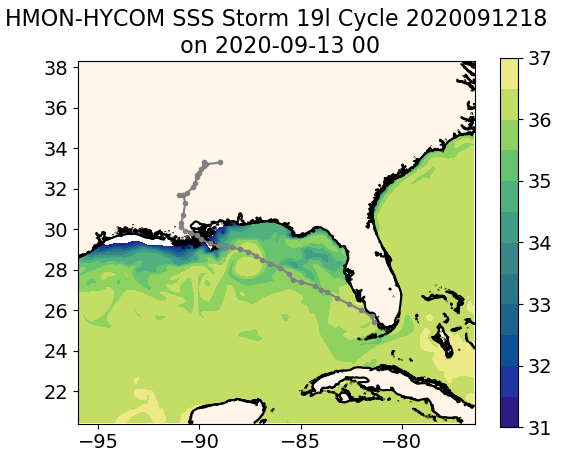 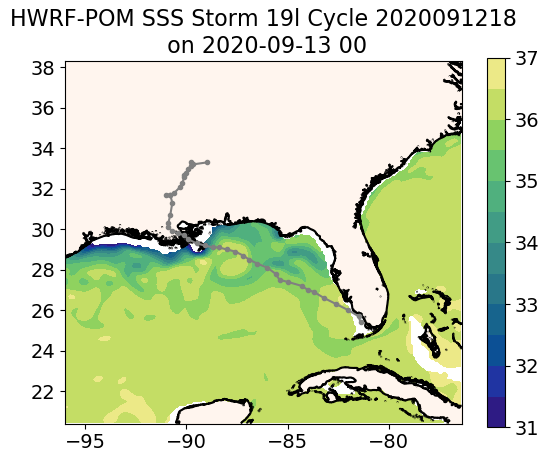 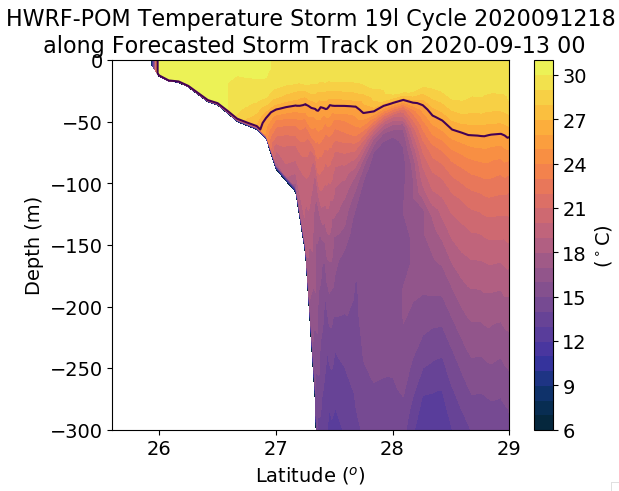 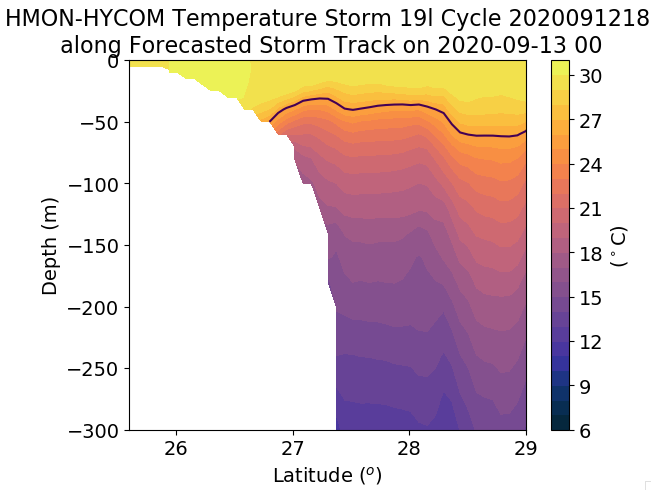 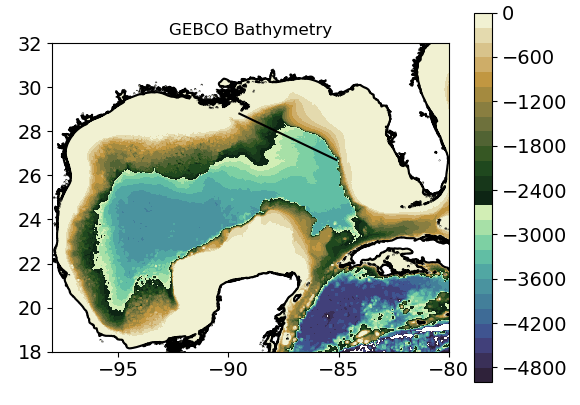 0
540 km
Pom presents an isothermal 
Structure that seems unrealistic and it is not present in any of the other ocean models.
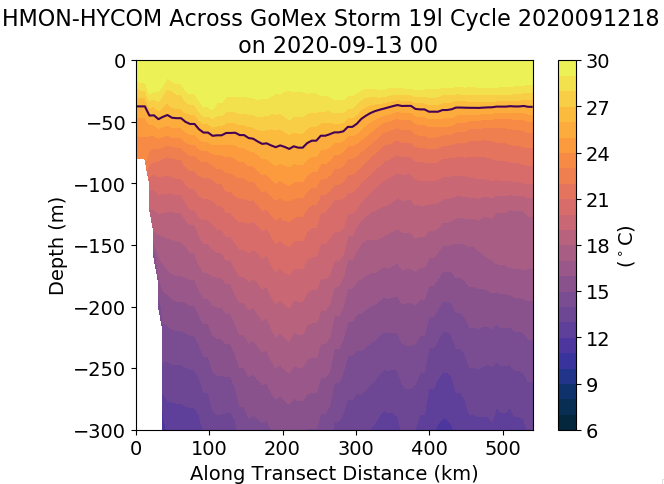 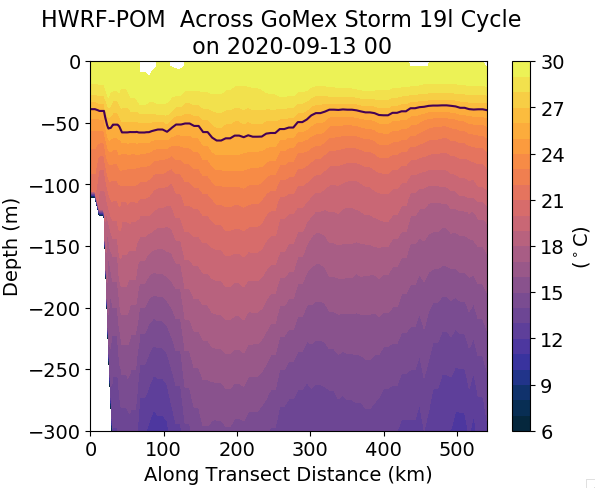 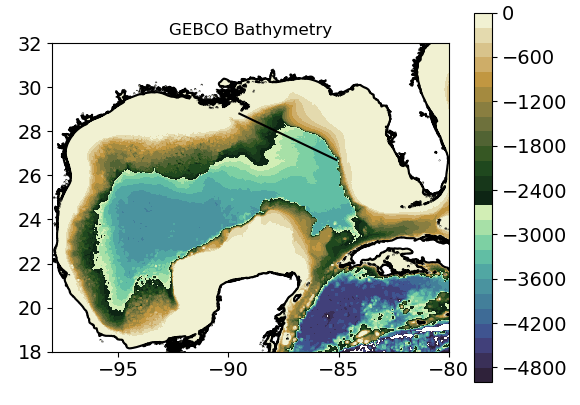 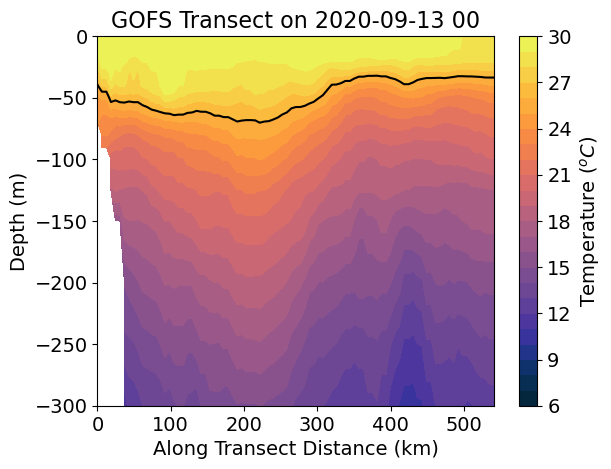 0
540 km
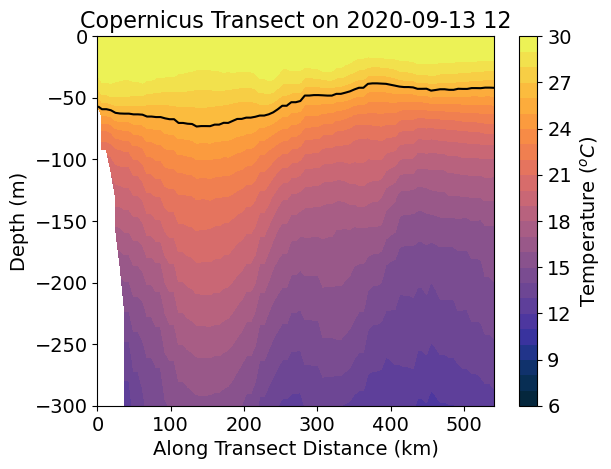 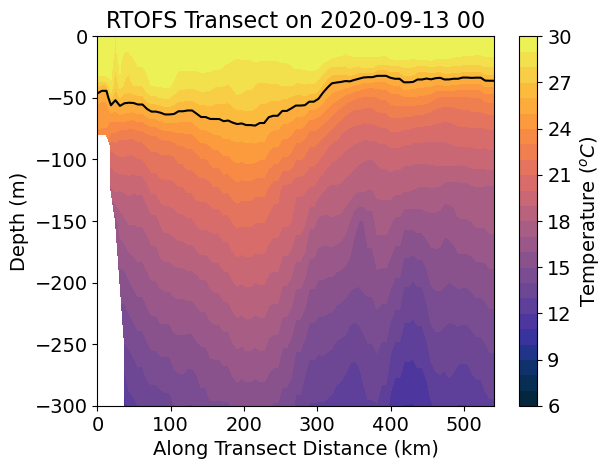 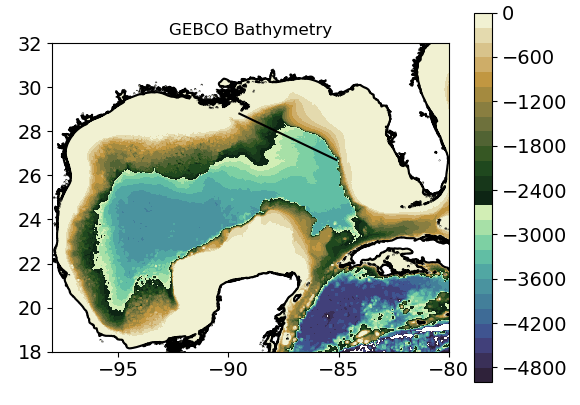 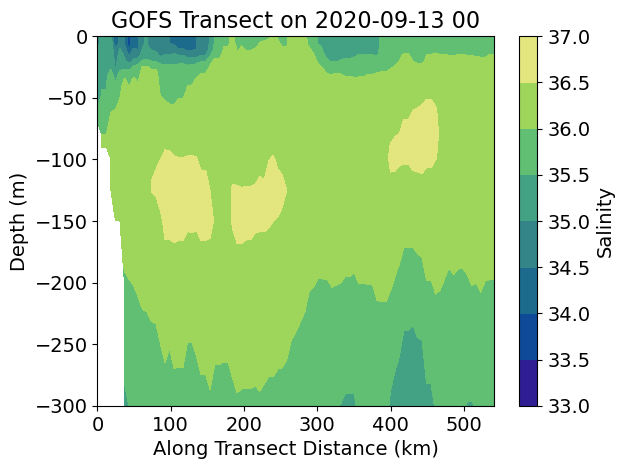 0
540 km
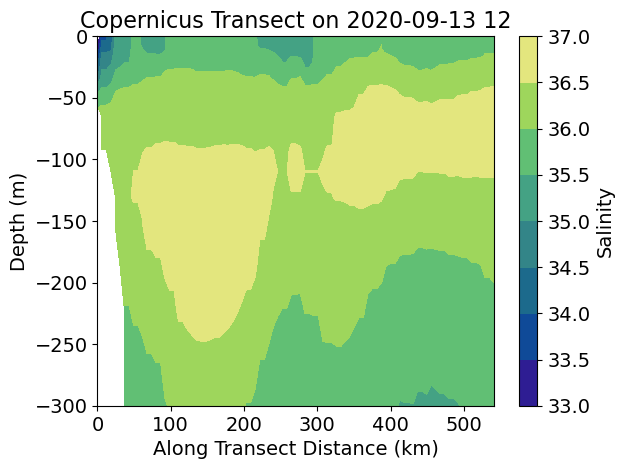 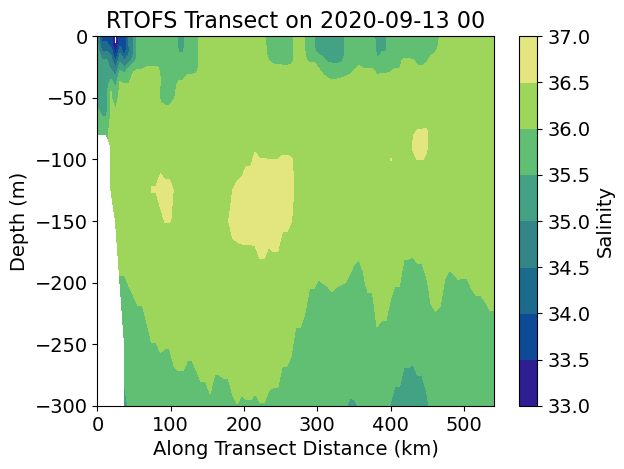 SG601
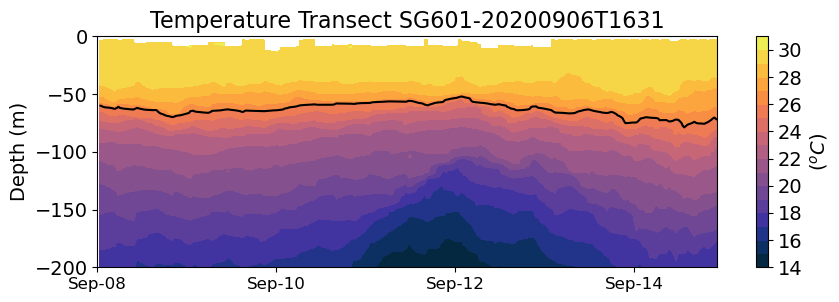 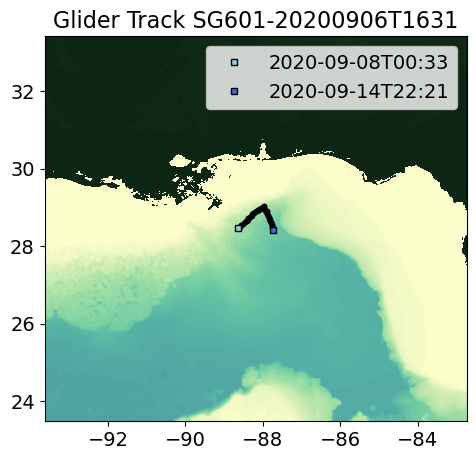 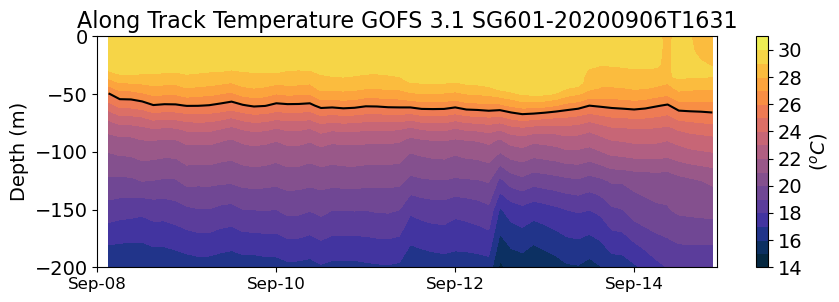 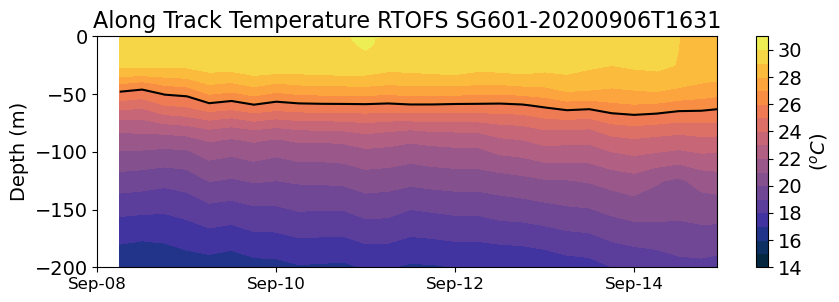 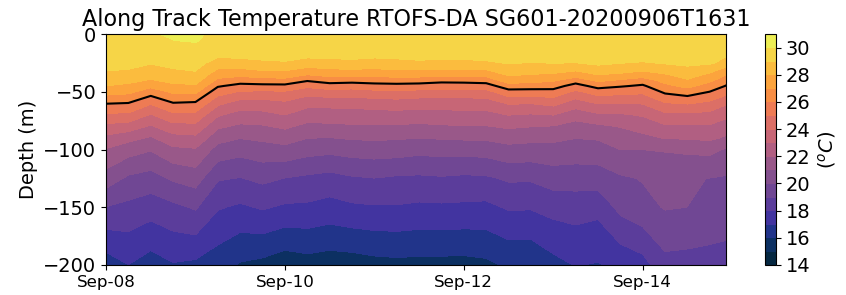 SG601
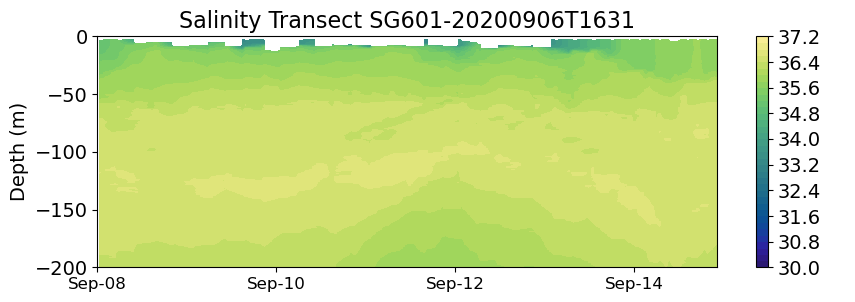 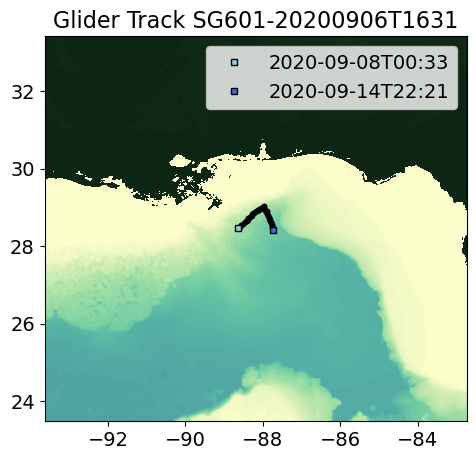 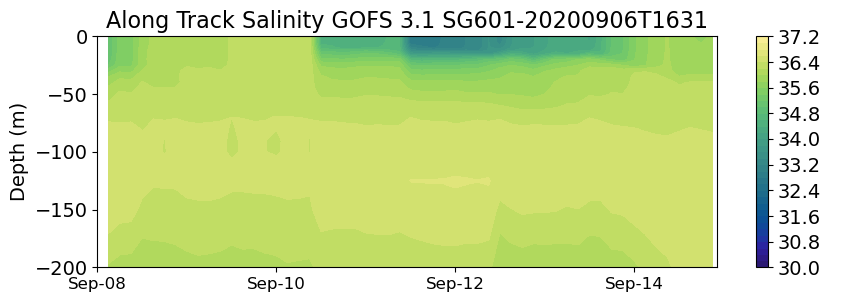 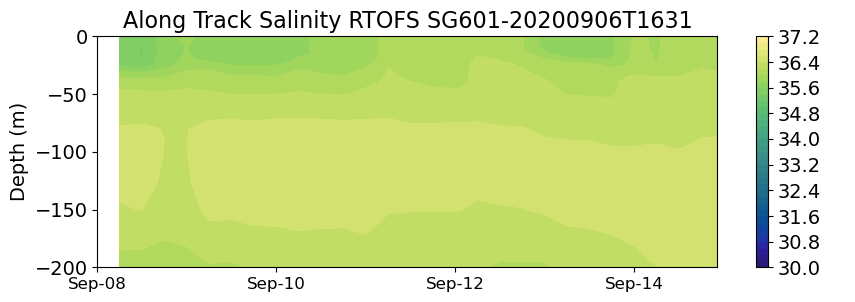 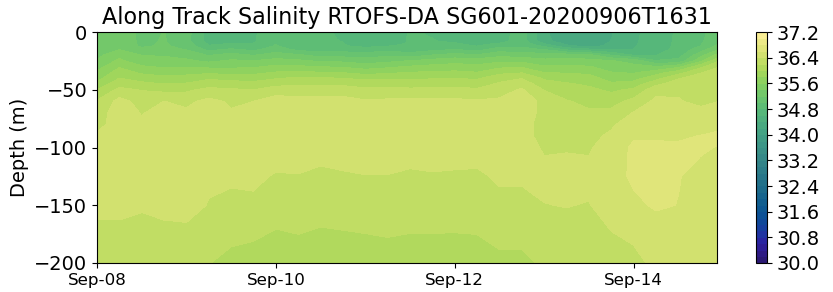 Teddy
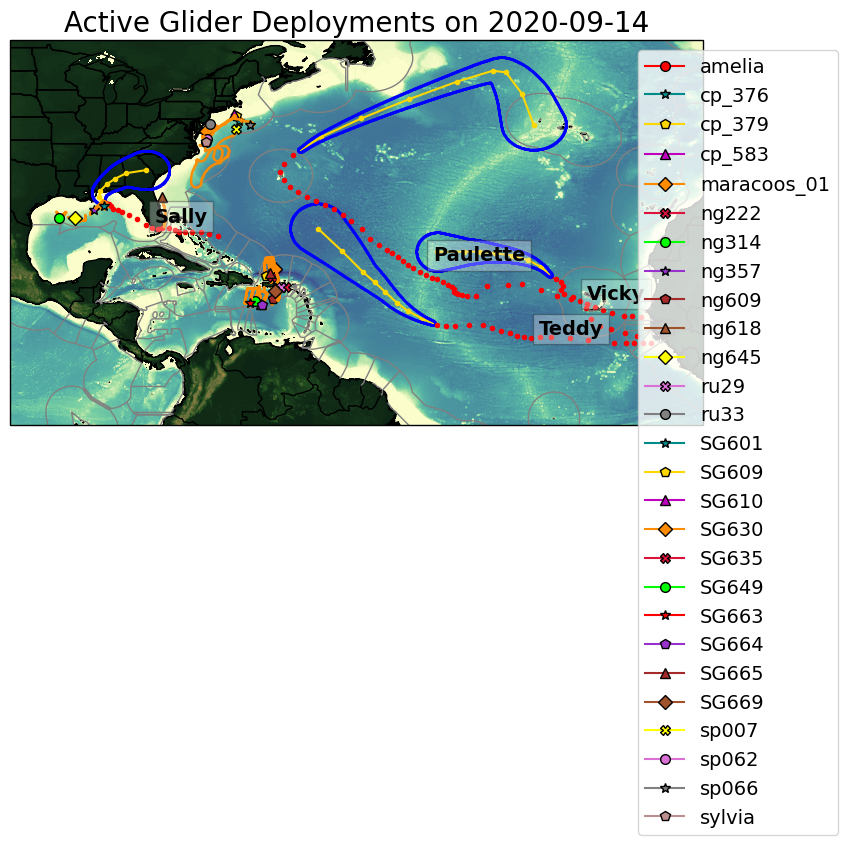 Vicky
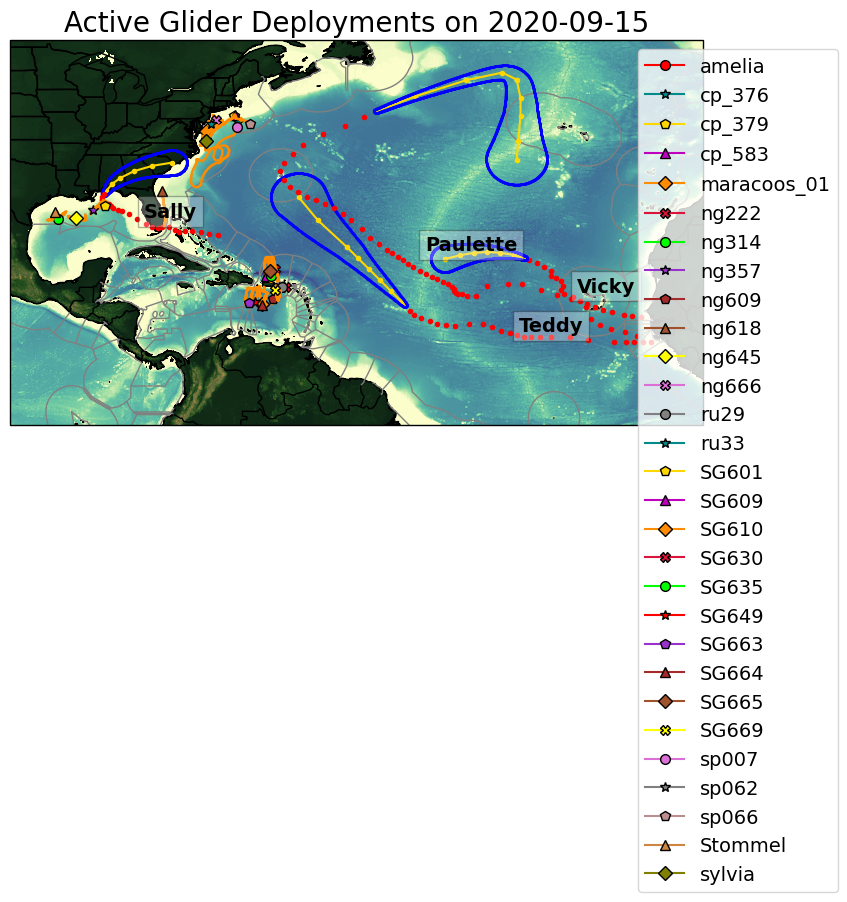 Wilfred
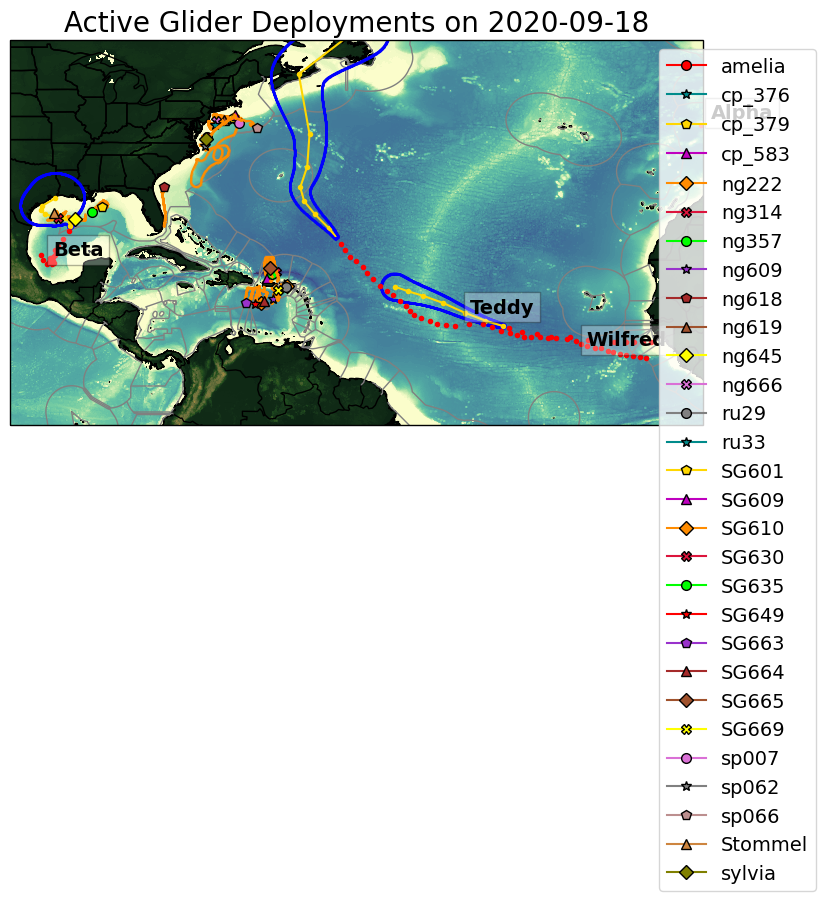 Alpha
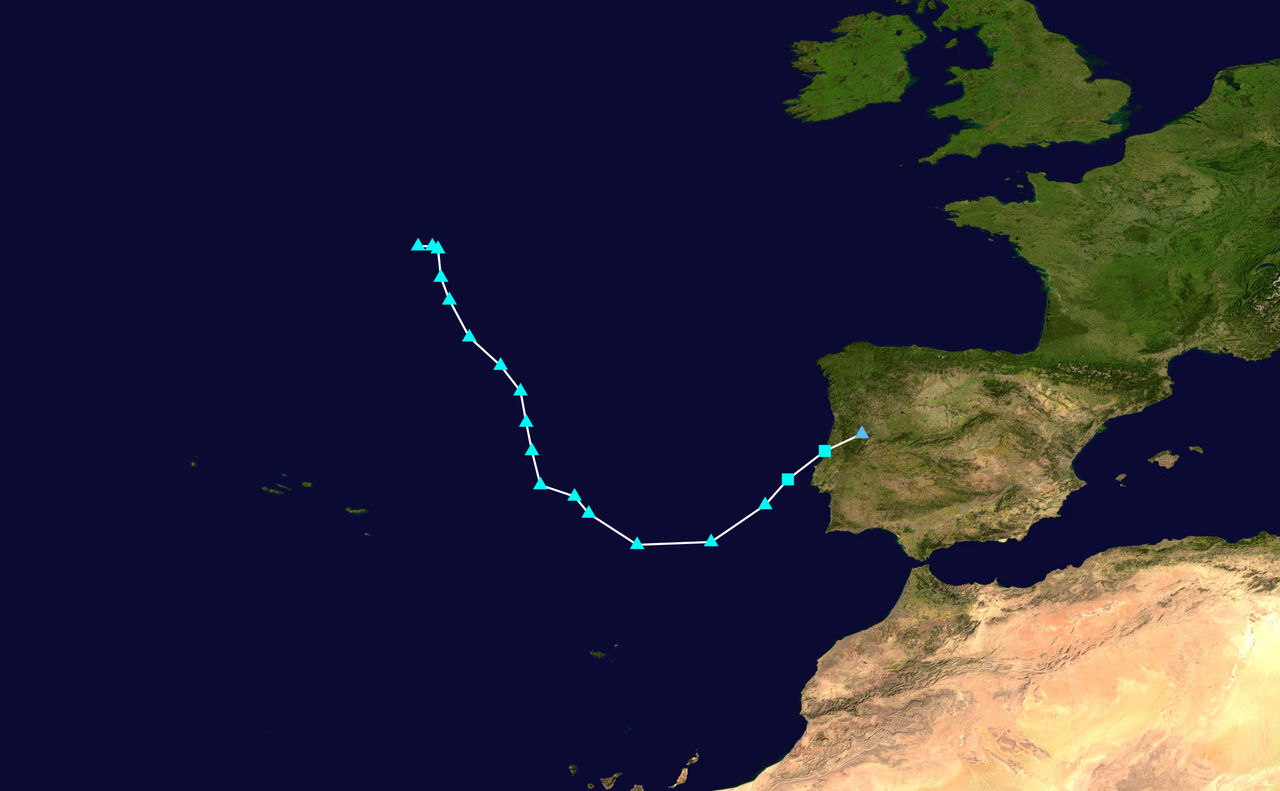 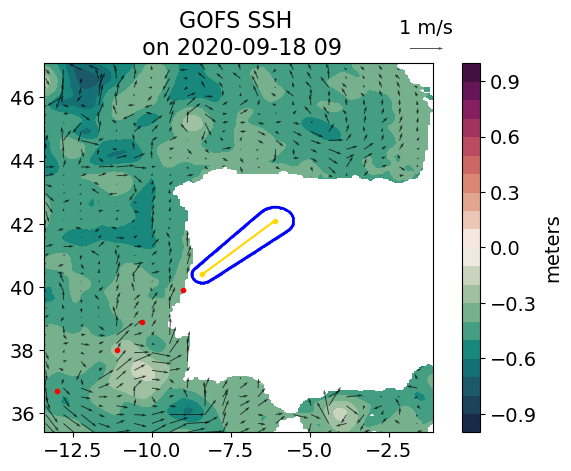 Beta
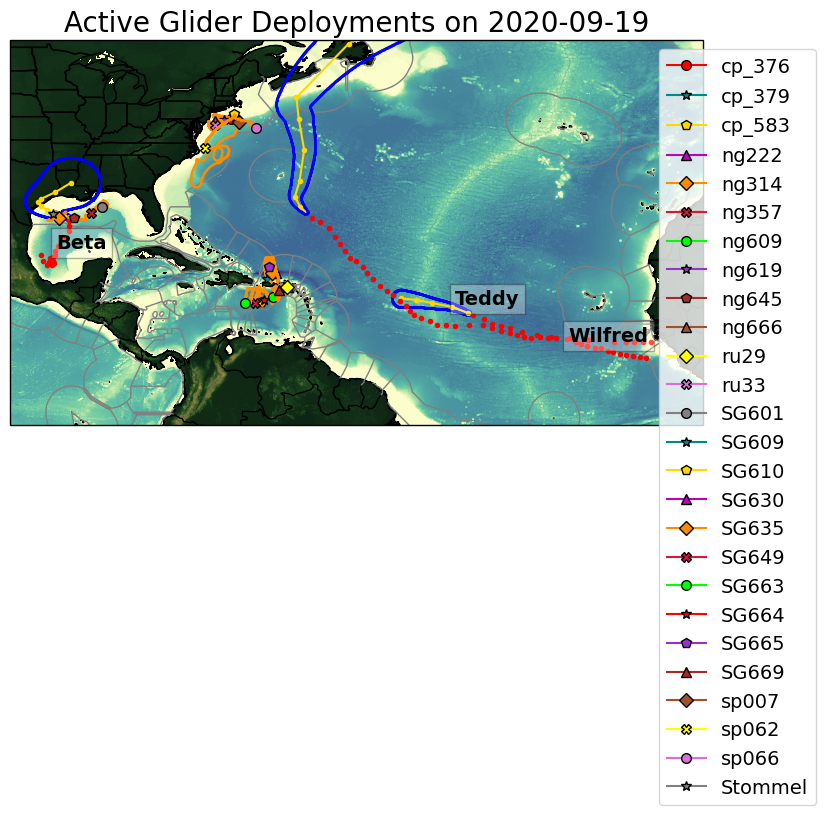 Gamma
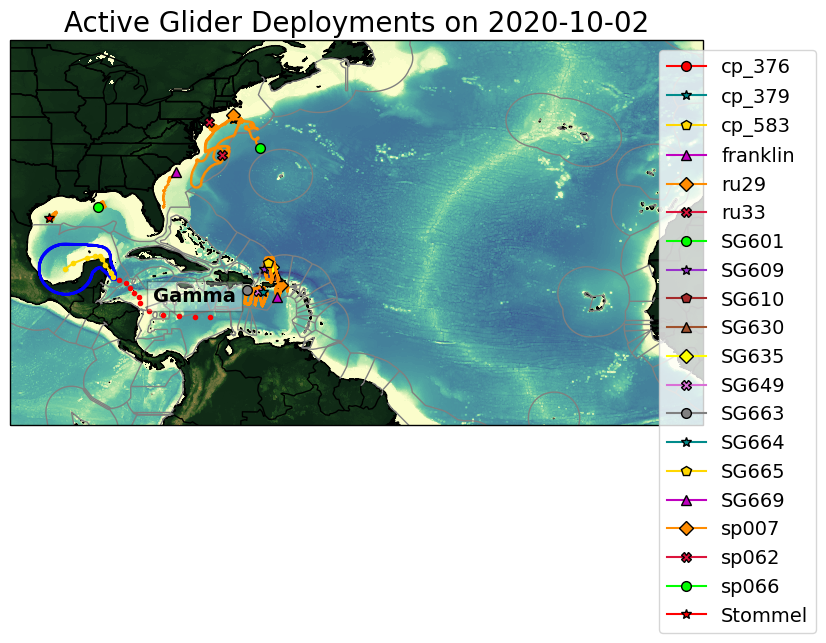 Delta
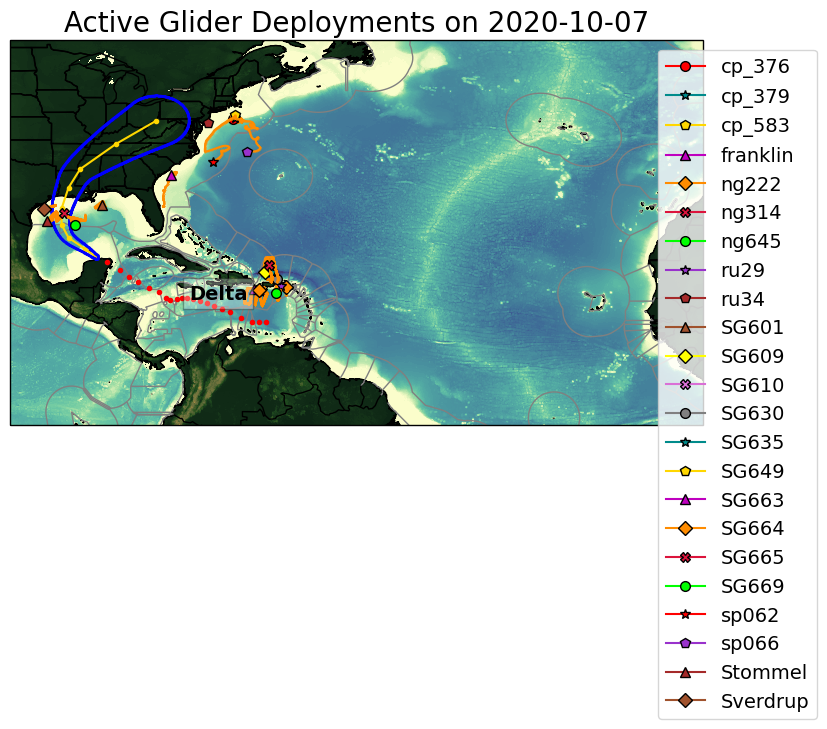 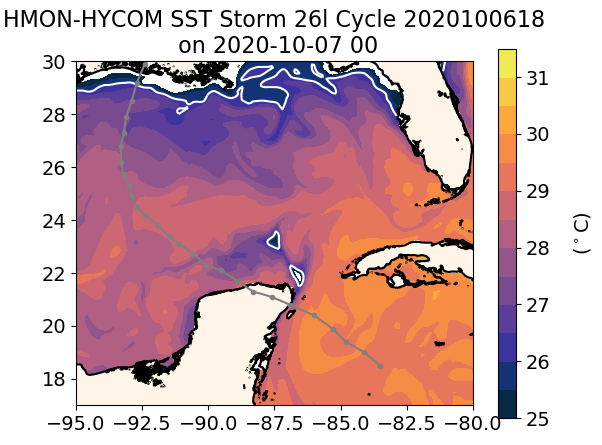 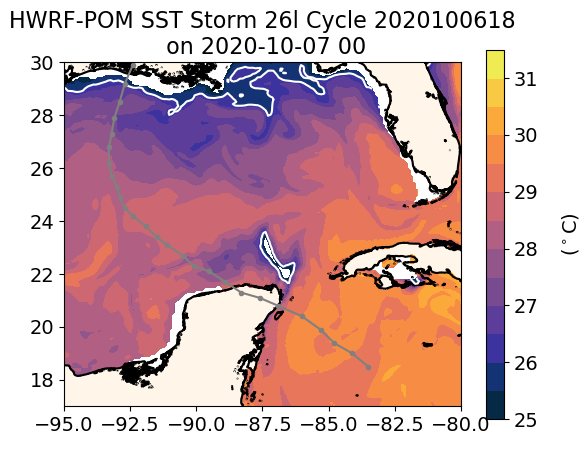 26o
26o
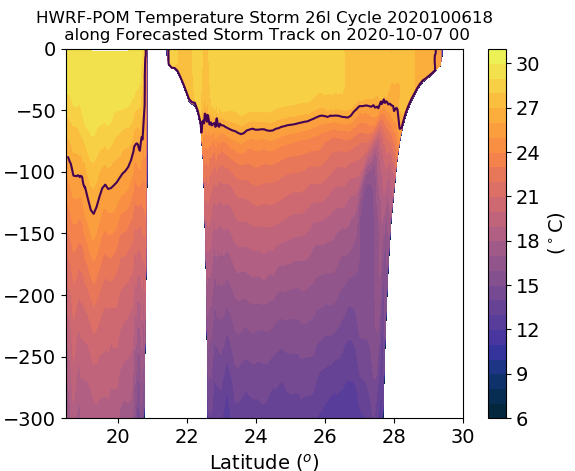 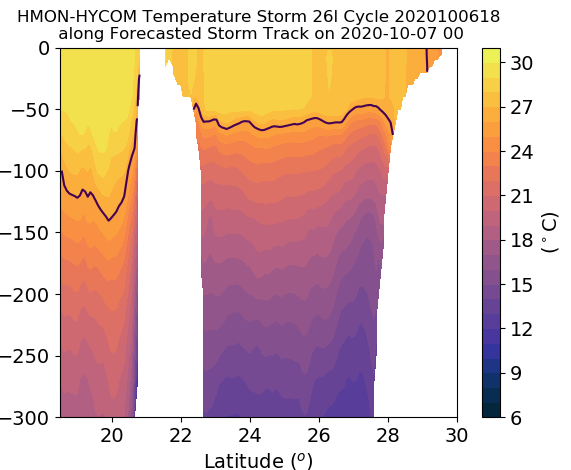 26o
26o
Glider Observations on the path of Delta
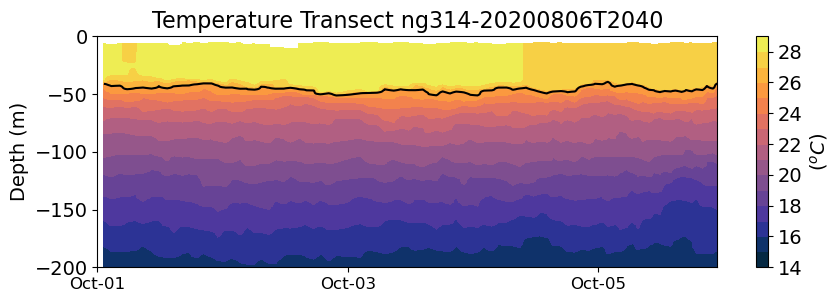 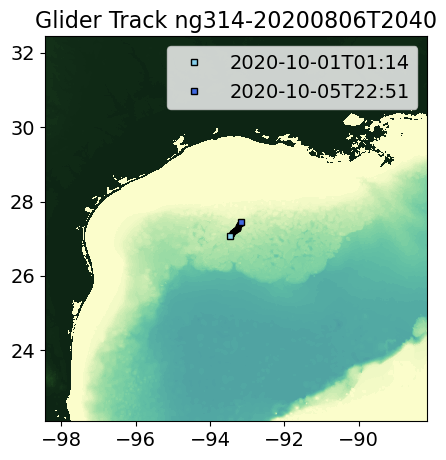 26o
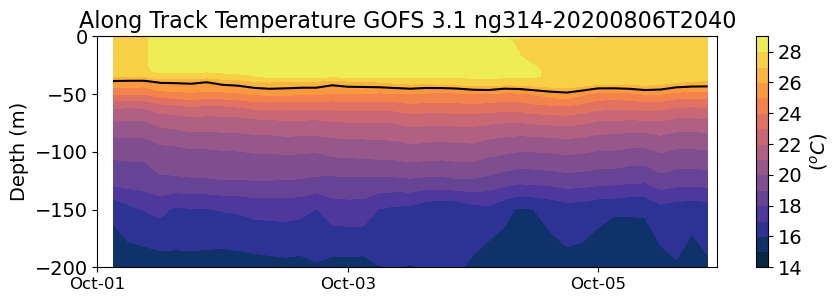 26o
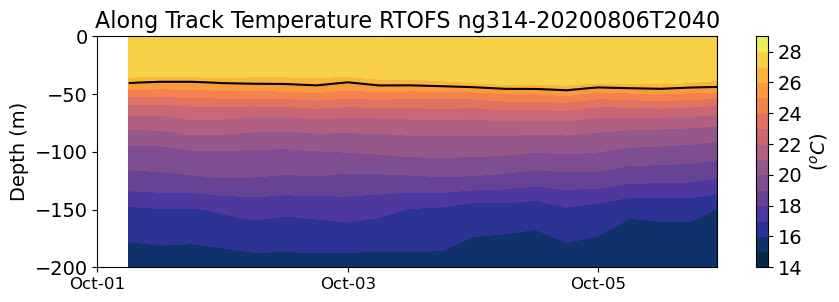 26o
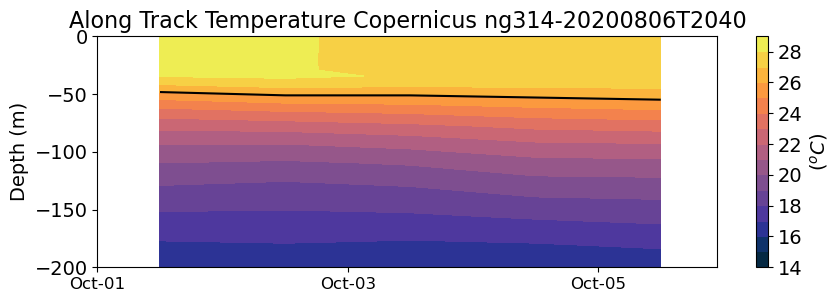 26o
Glider Observations on the path of Delta
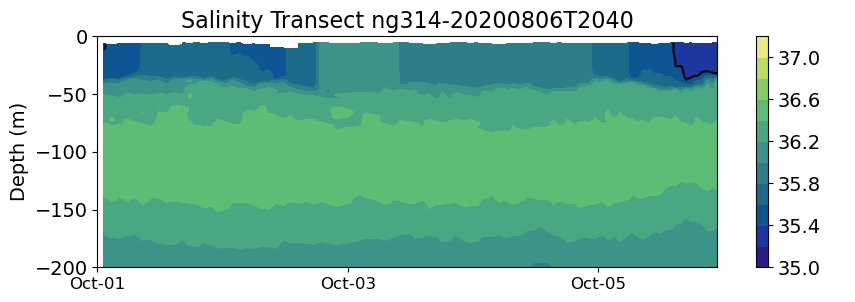 35.4
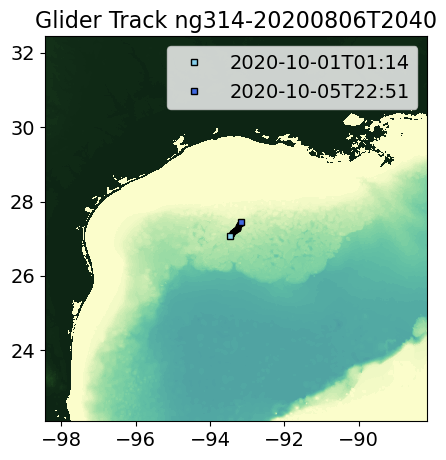 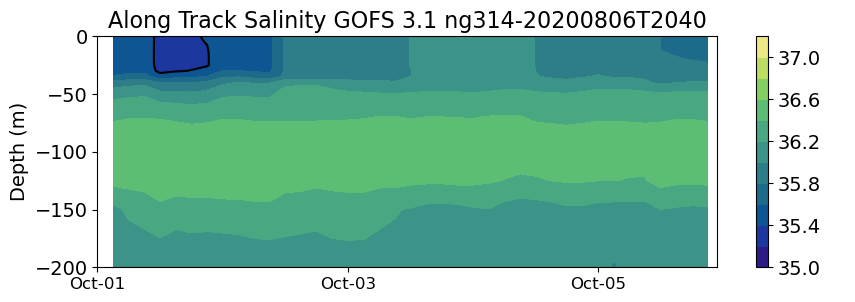 35.4
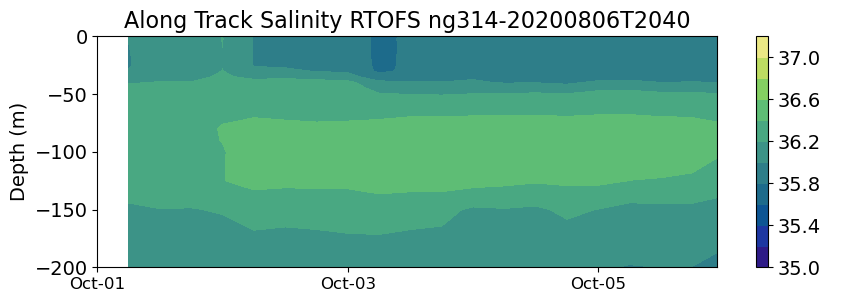 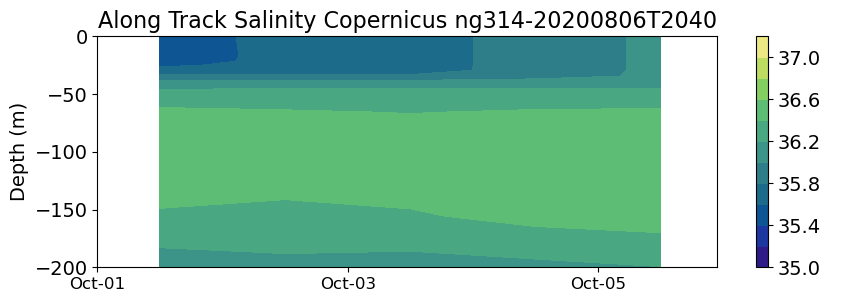 Epsilon
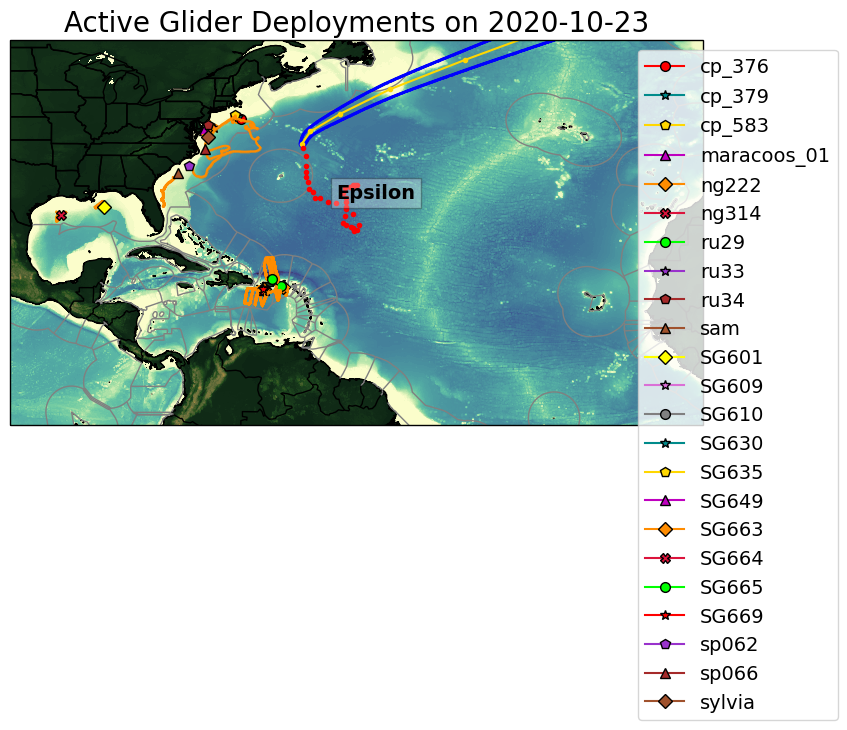 Zeta
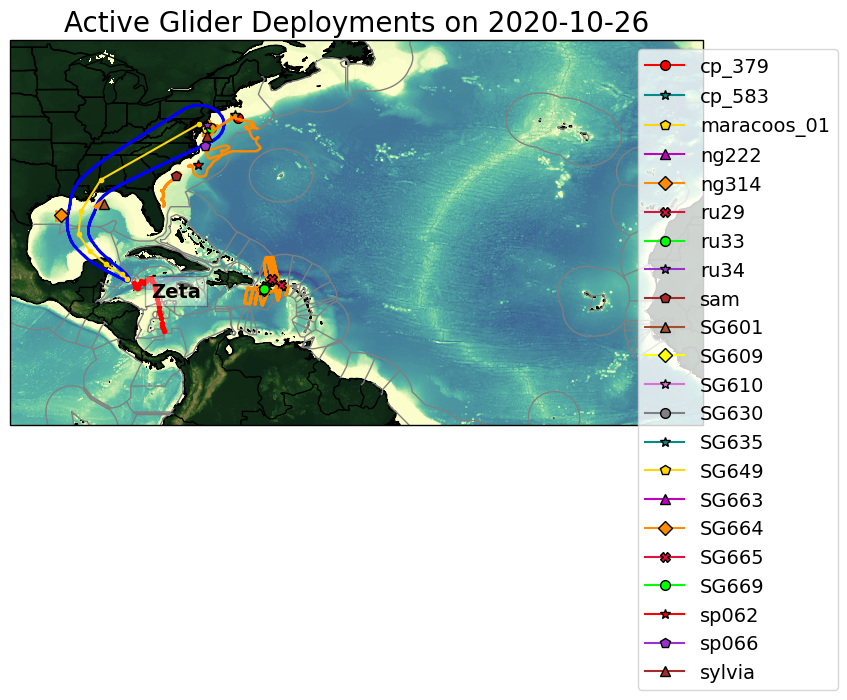 Eta
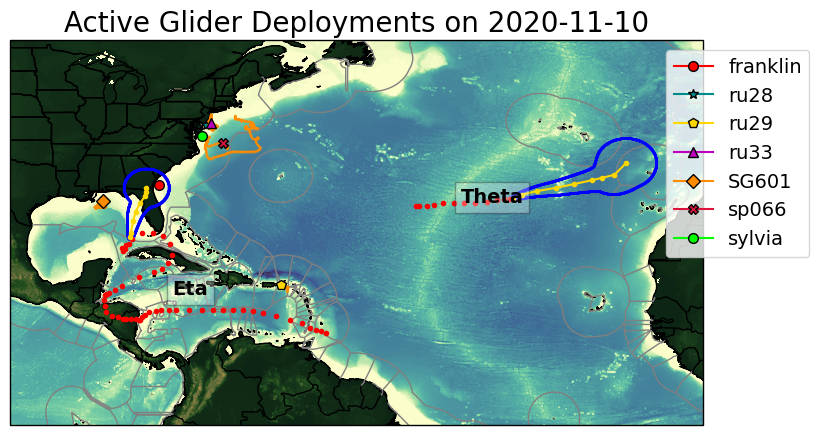 Theta
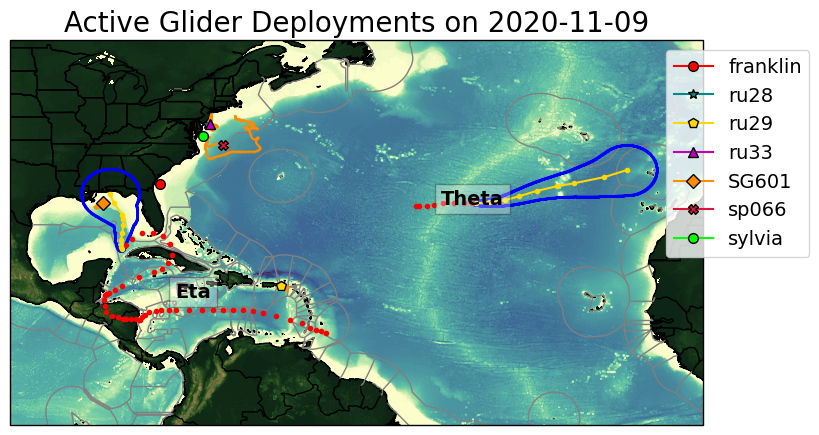 Iota
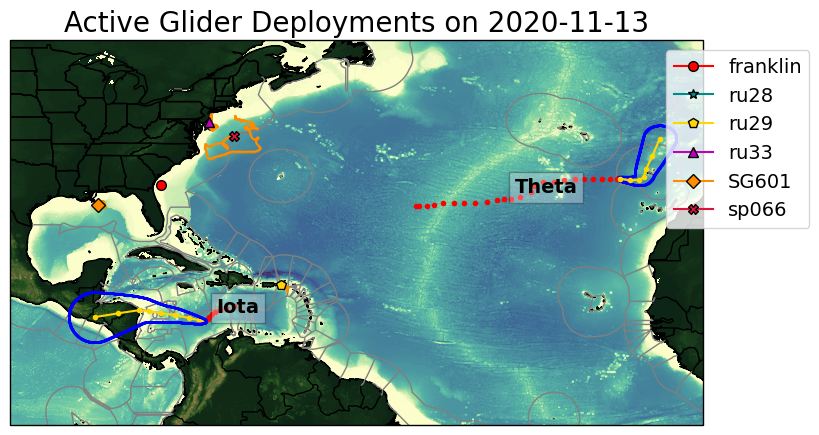